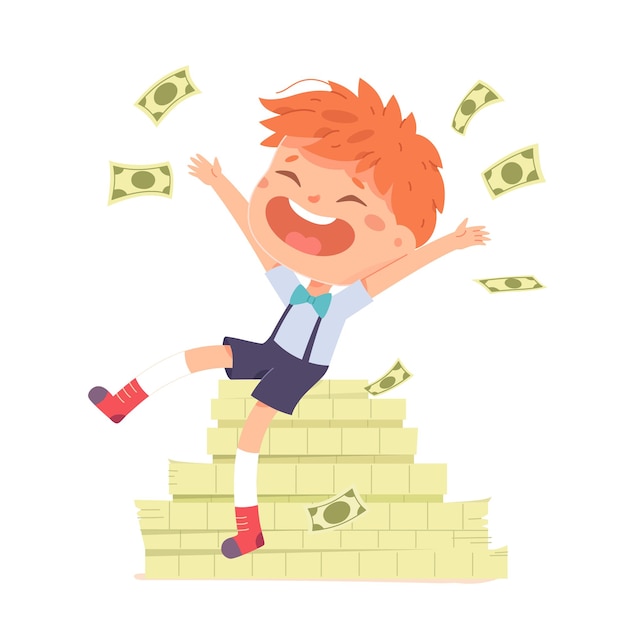 Математика
1 клас
Розділ VІ. 
Числа 21-100
Урок 108
Вартість. Гривня і копійка
Організація класу
Всі сідайте тихо, діти,
Домовляймось не шуміти,
На уроці не дрімати,
А старанно працювати.
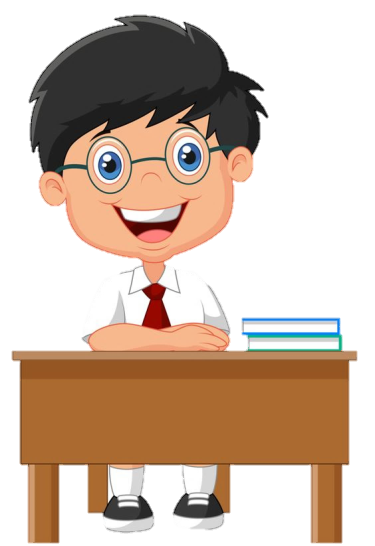 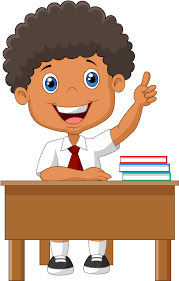 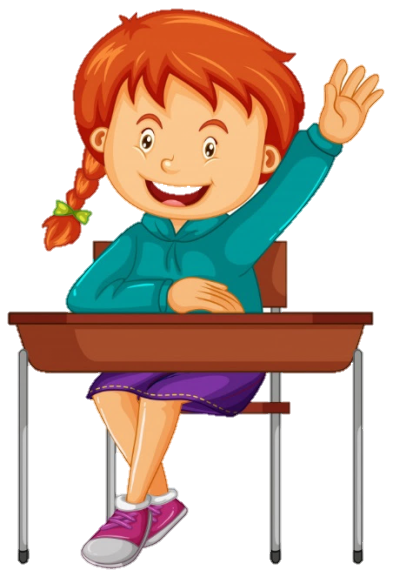 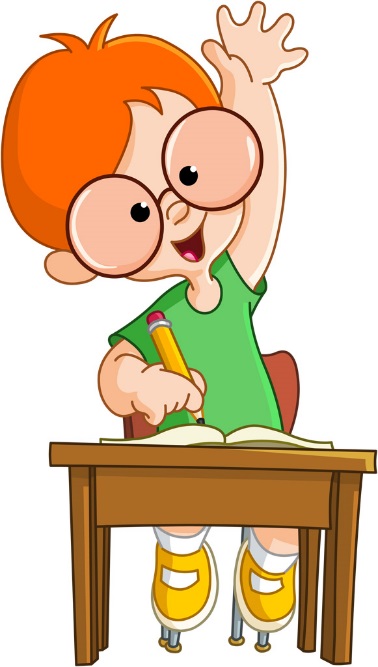 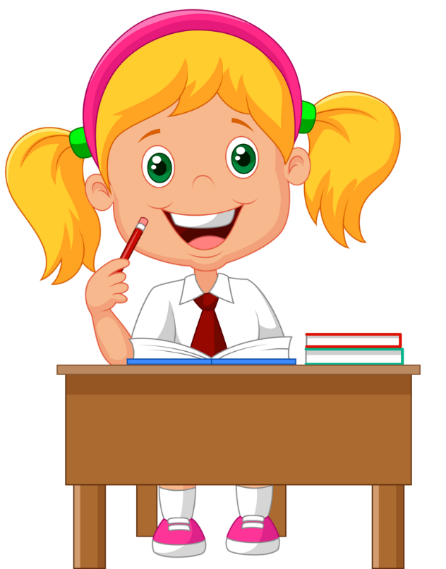 Гра «Скарбничка»
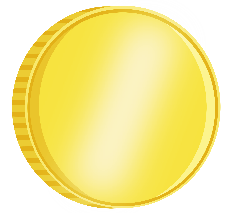 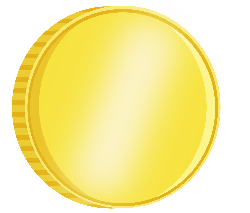 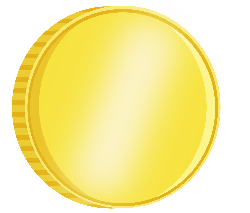 17
40
46
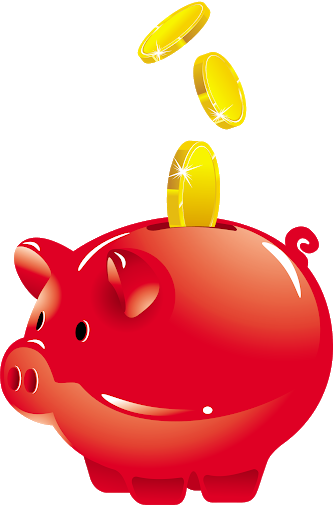 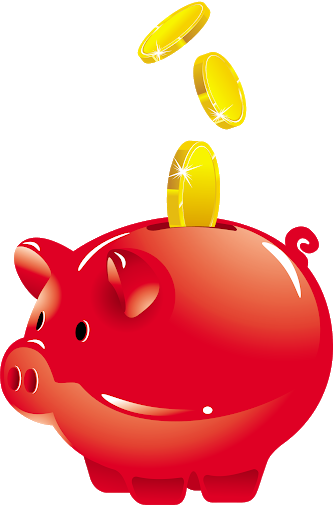 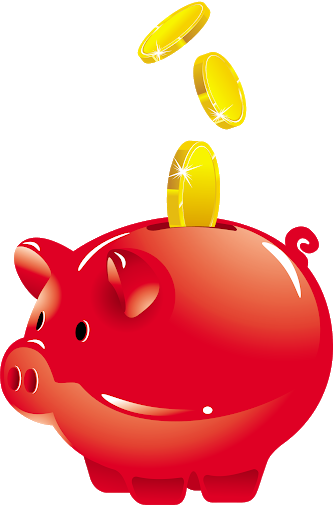 7 + 10
39 + 1
45 + 1
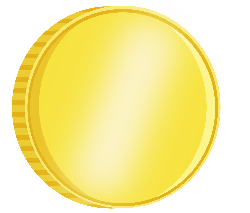 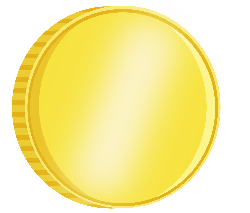 52
65
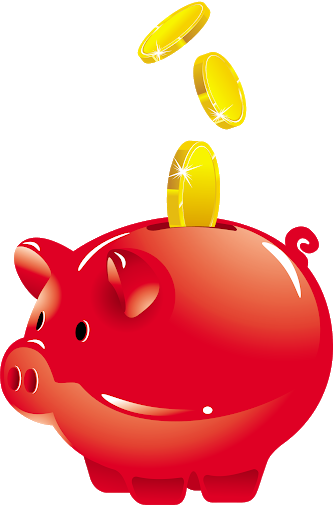 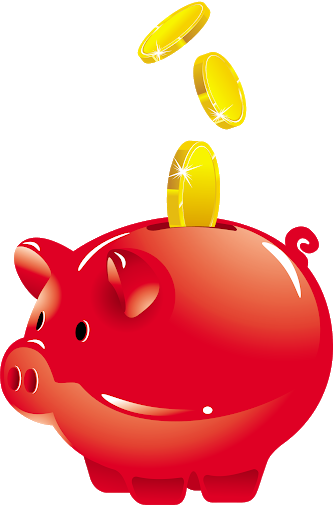 54 – 2
63 + 2
Гра «Скарбничка»
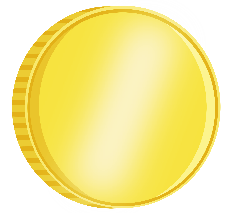 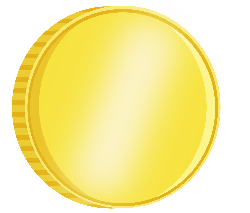 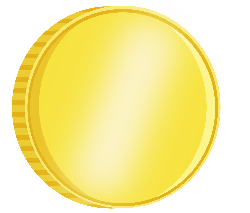 18
59
83
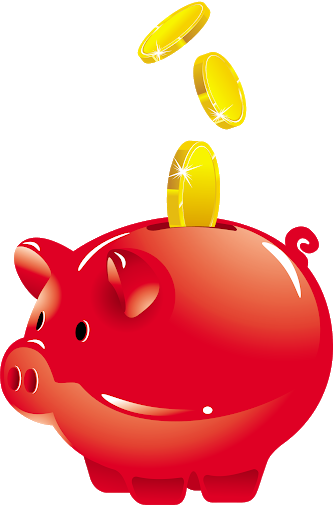 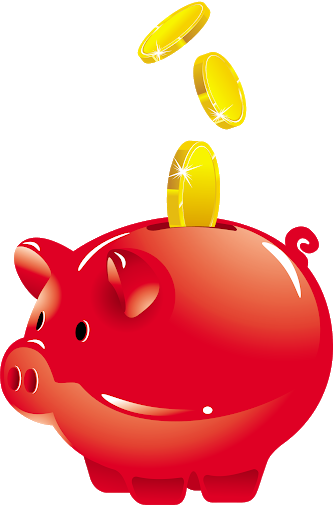 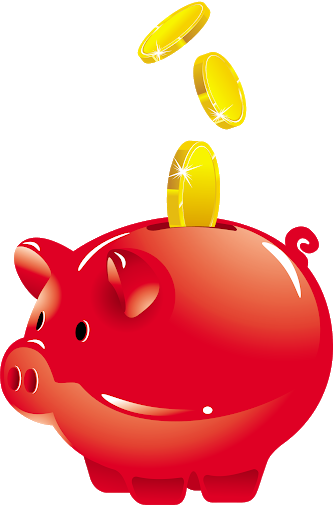 20 – 1 – 1
57 + 2
80 + 3
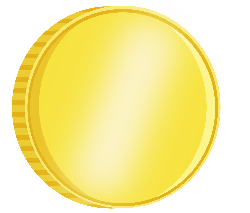 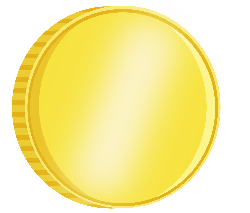 43
7
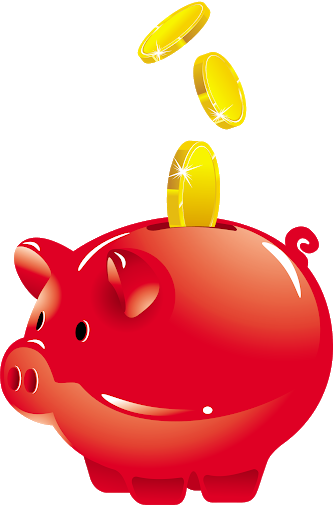 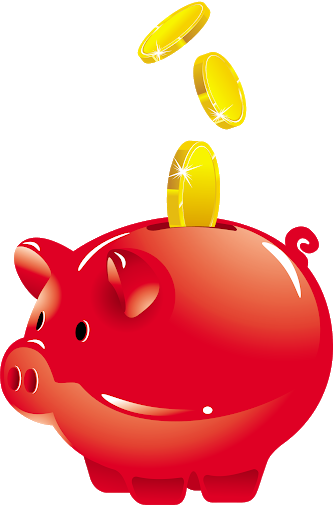 48 – 5
16 + 1 – 10
Наступне число
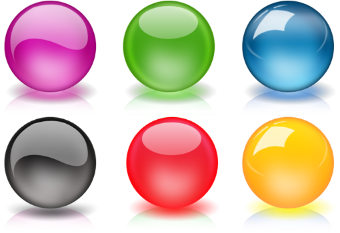 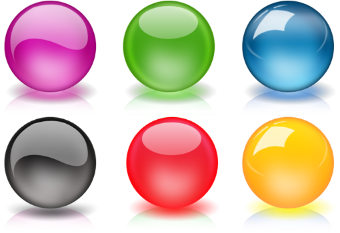 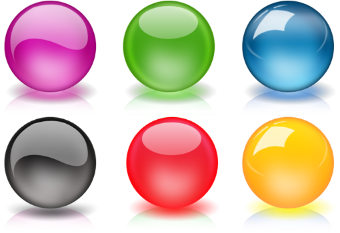 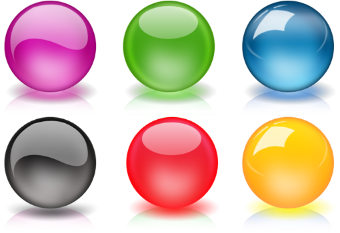 24
25
59
60
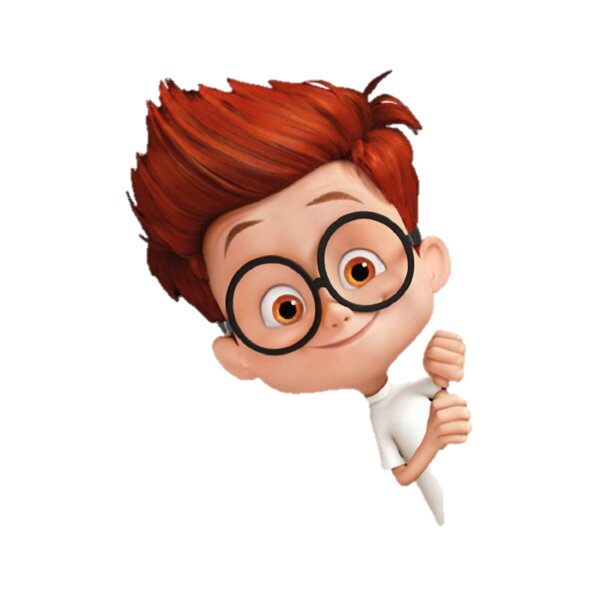 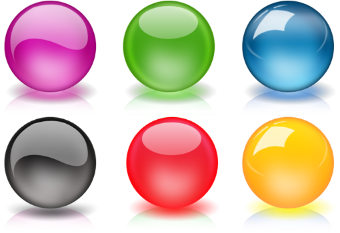 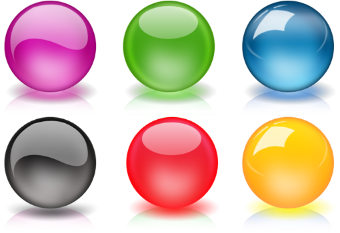 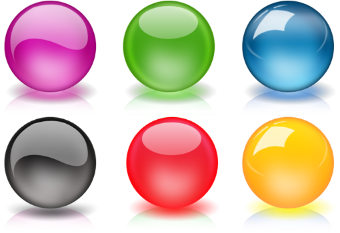 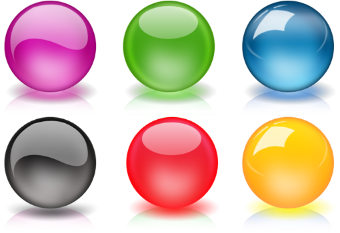 89
90
65
66
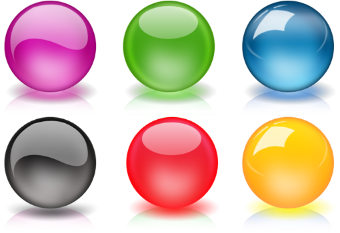 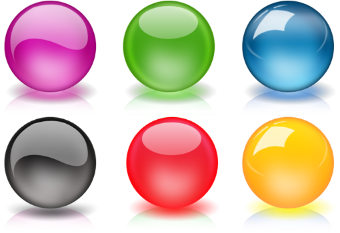 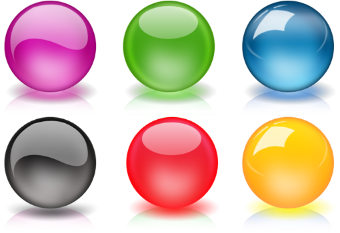 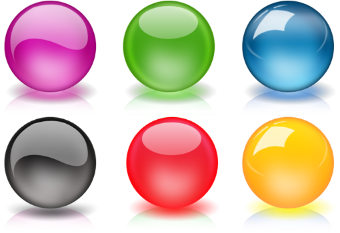 100
99
49
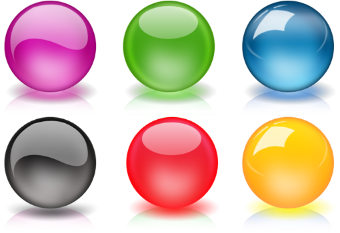 48
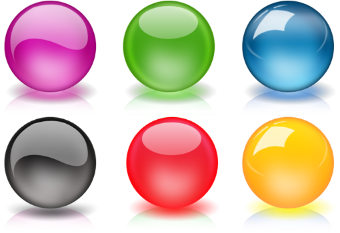 26
25
Робота в зошиті
Дайте йому характеристику.
Назвіть найменше трицифрове число.
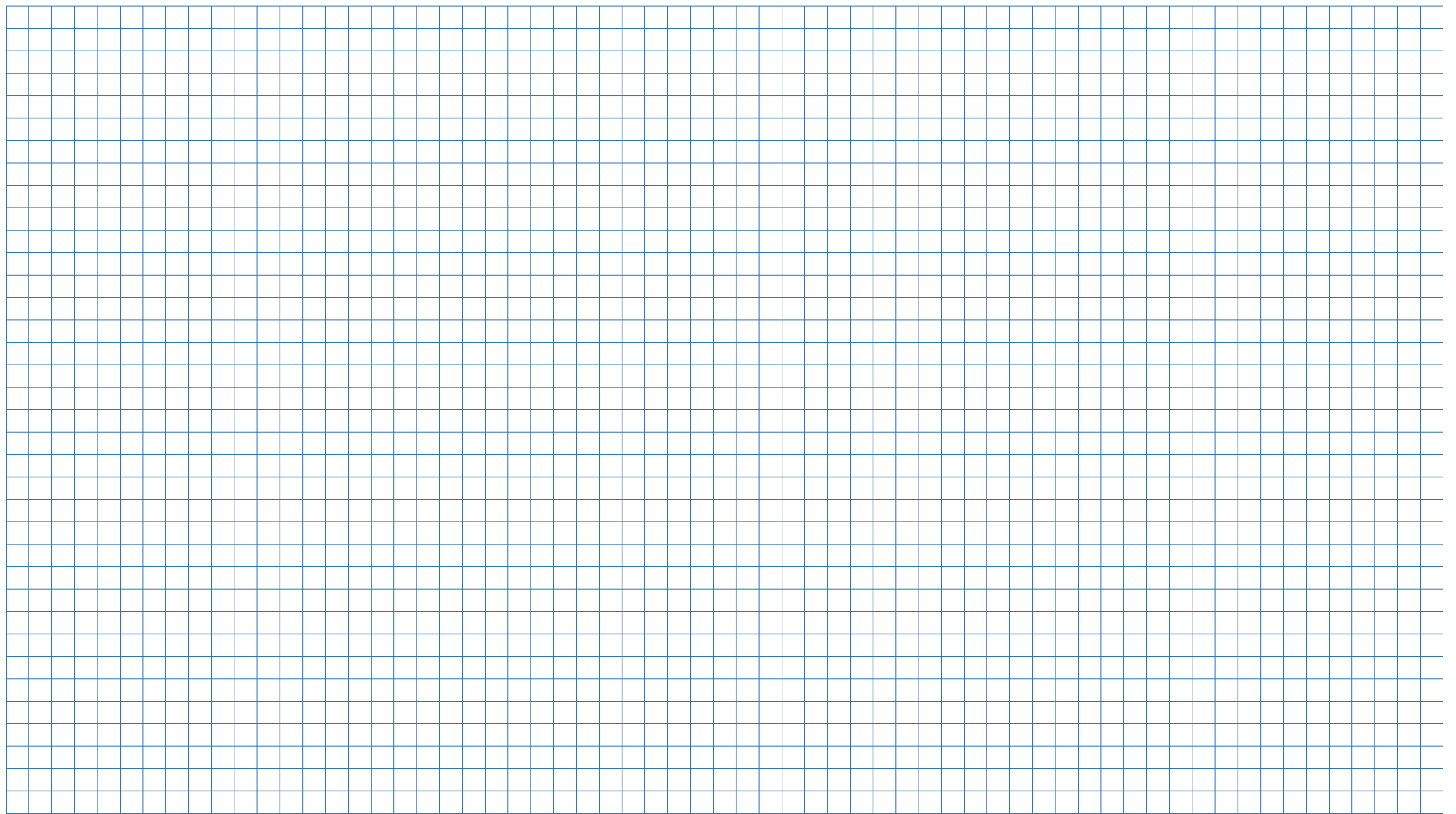 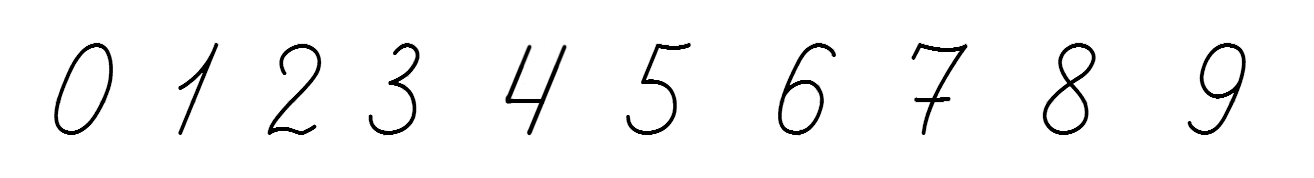 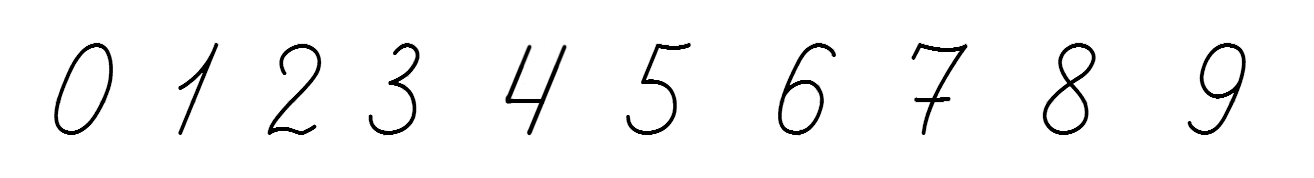 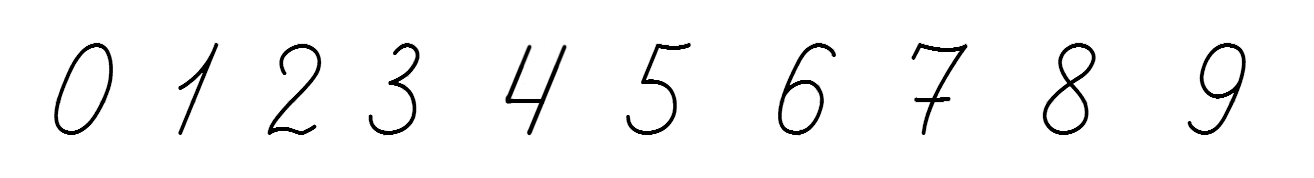 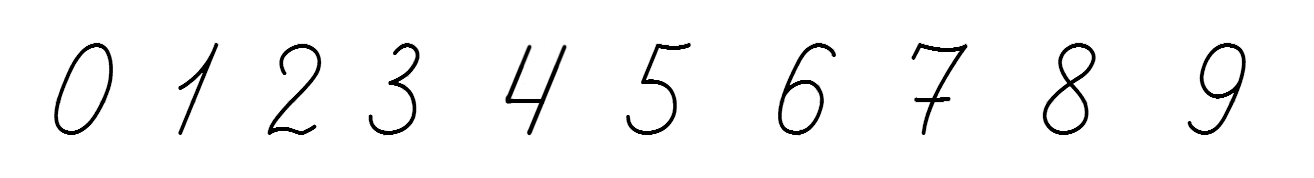 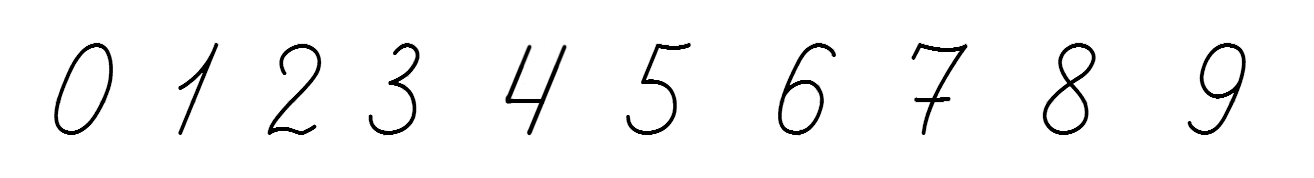 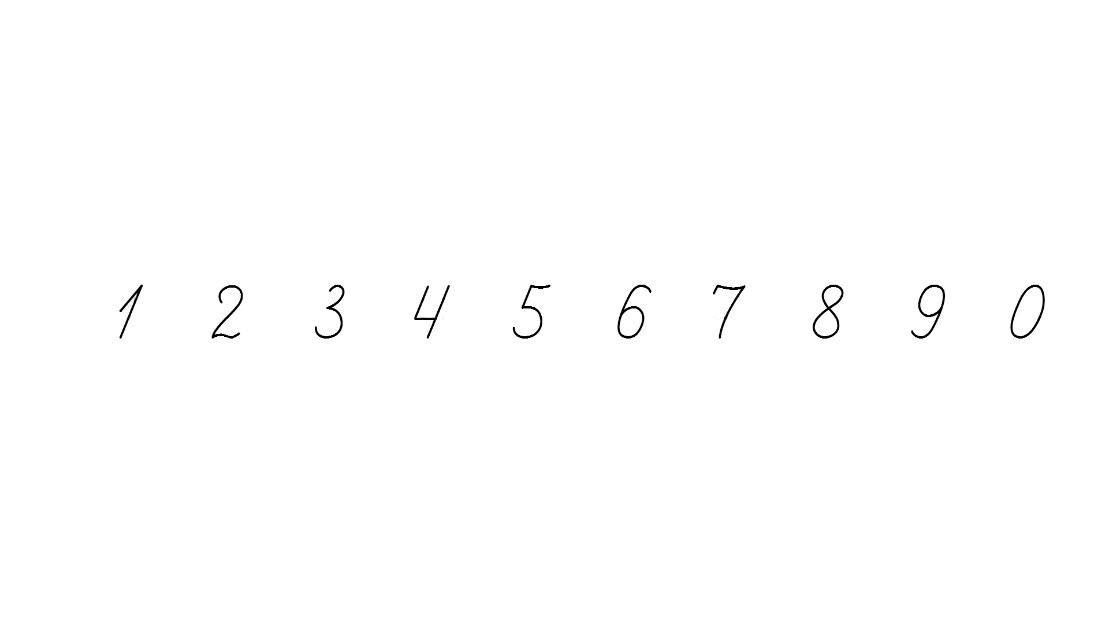 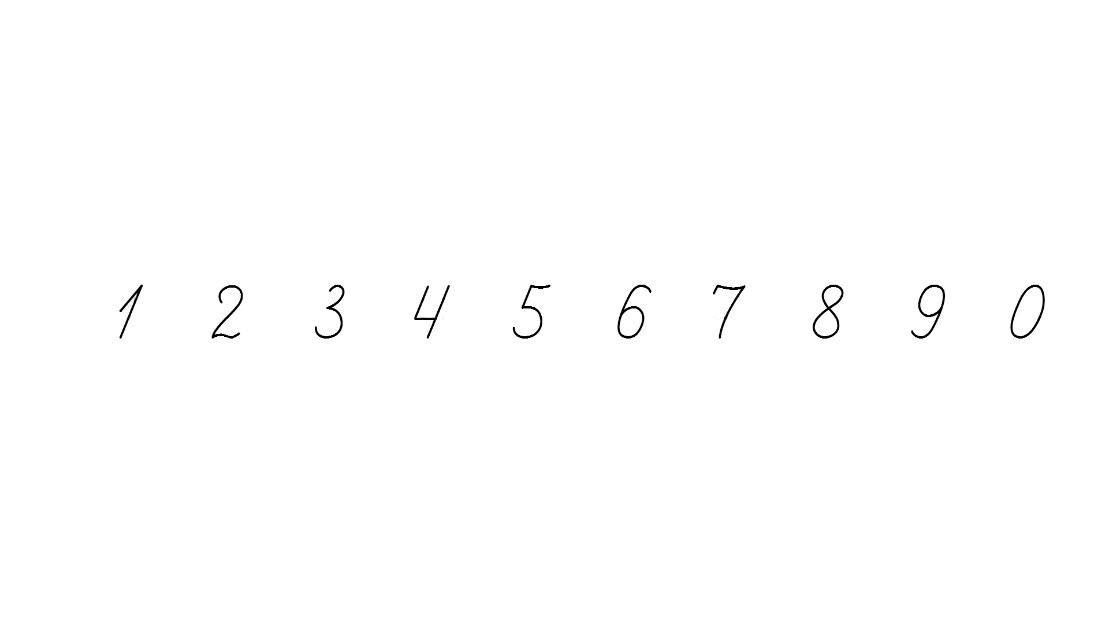 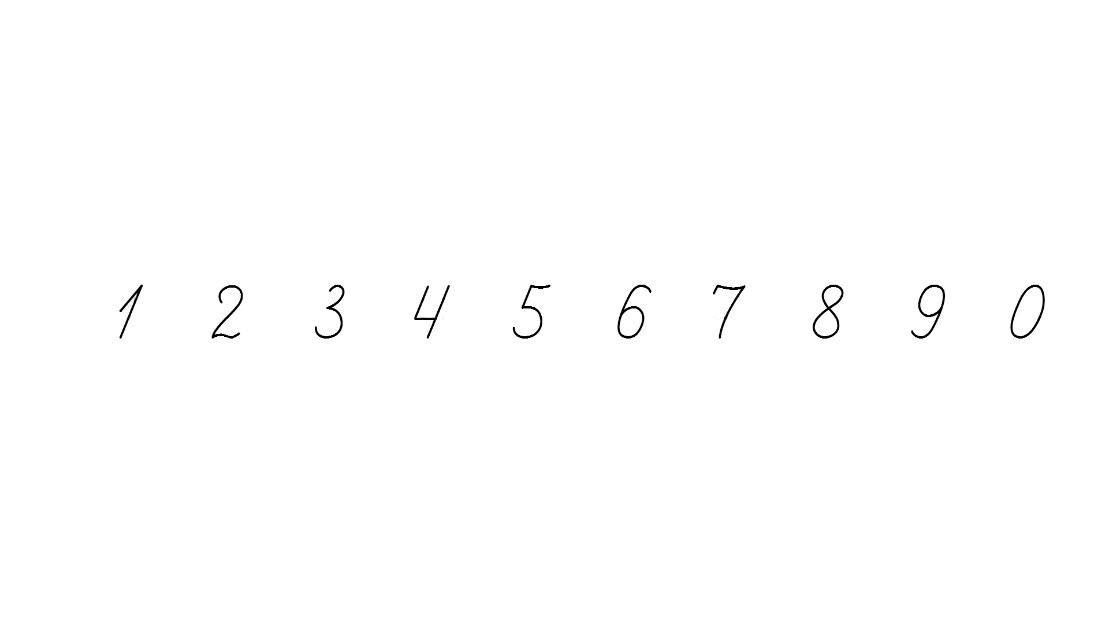 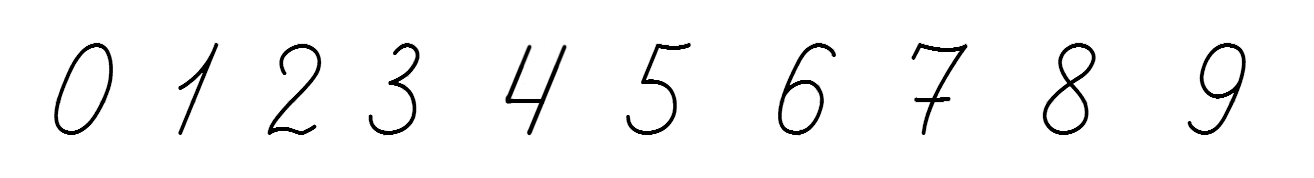 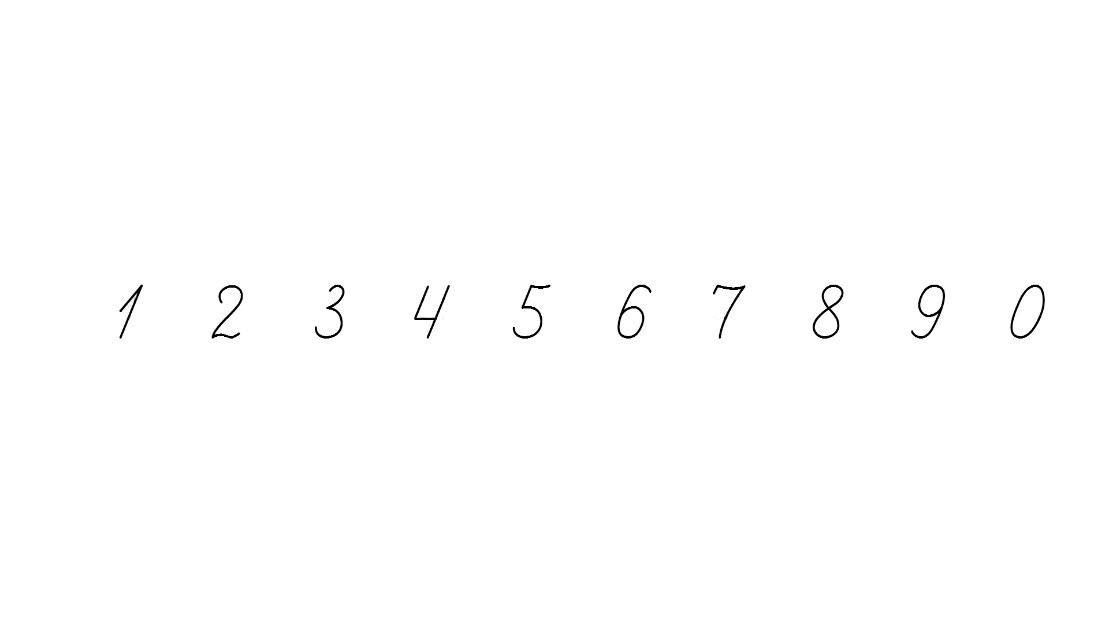 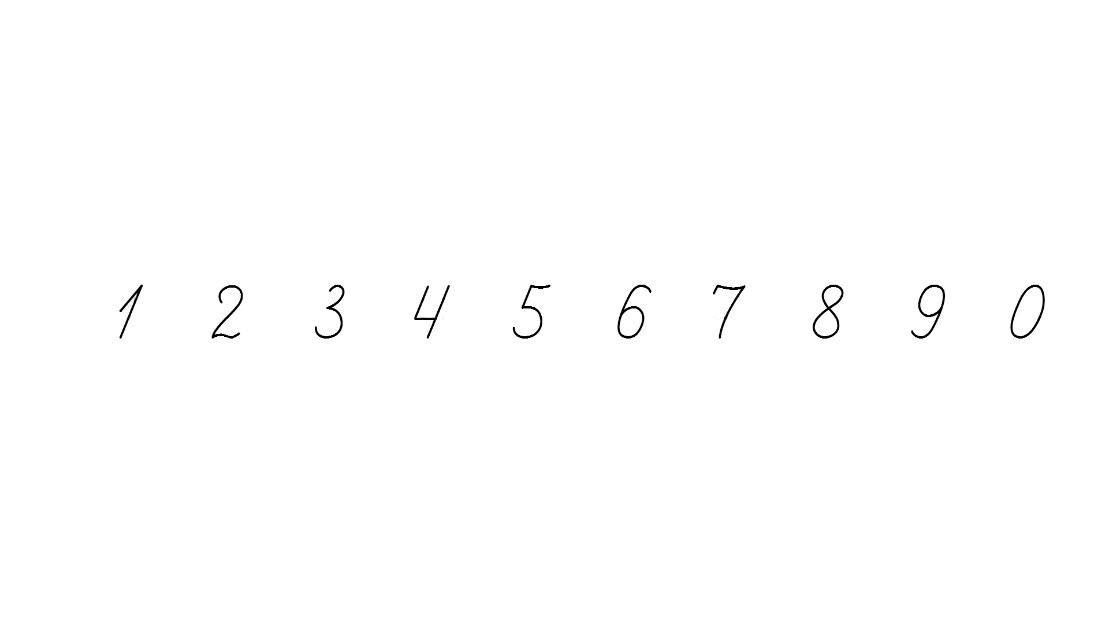 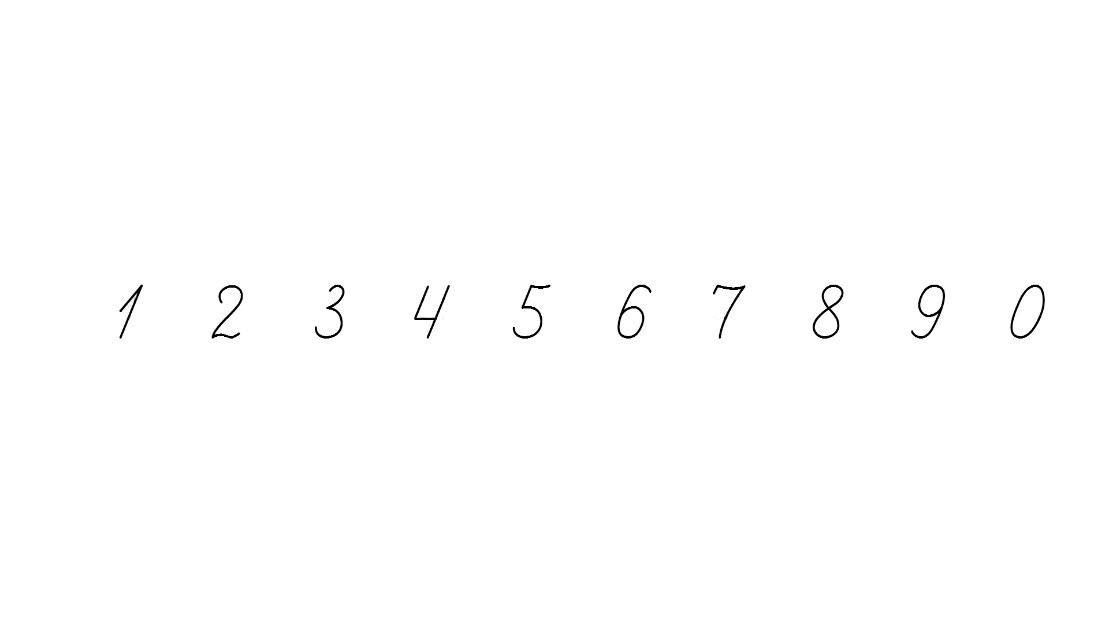 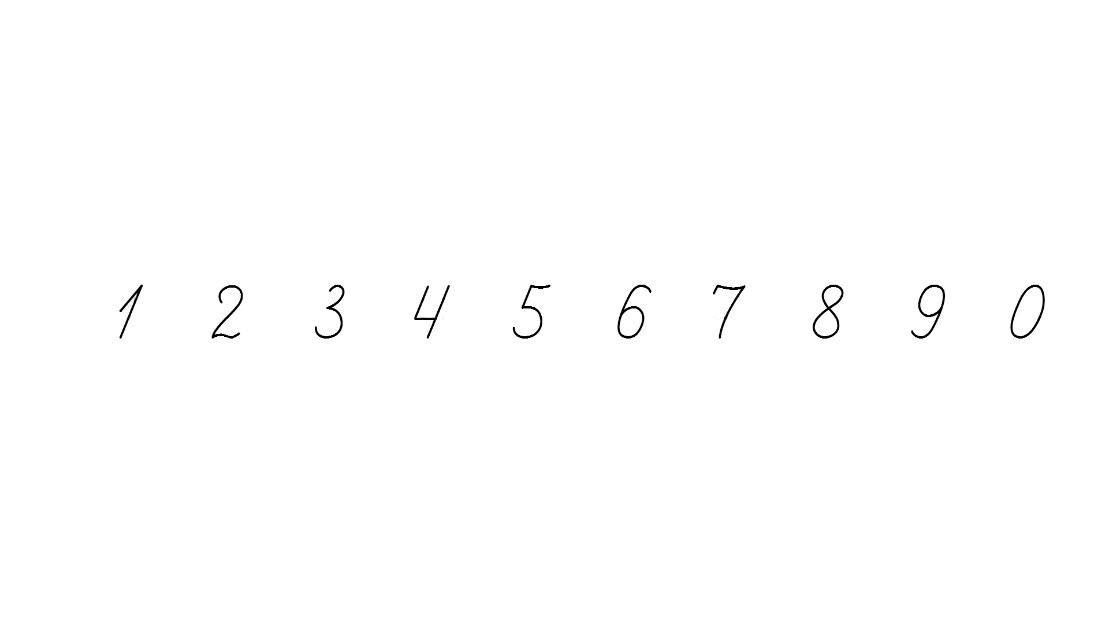 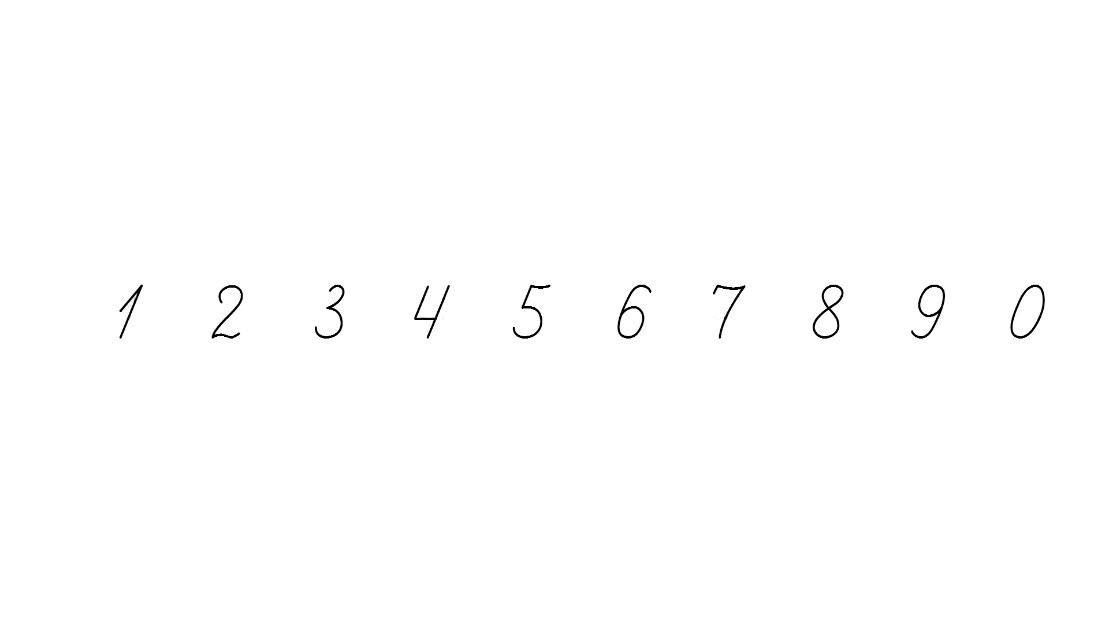 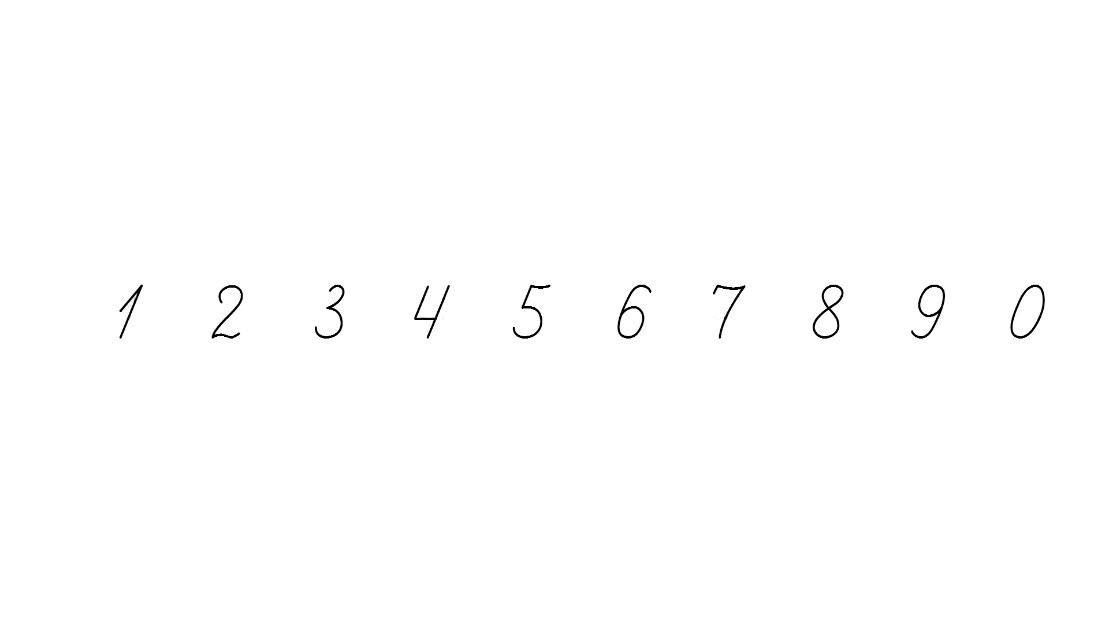 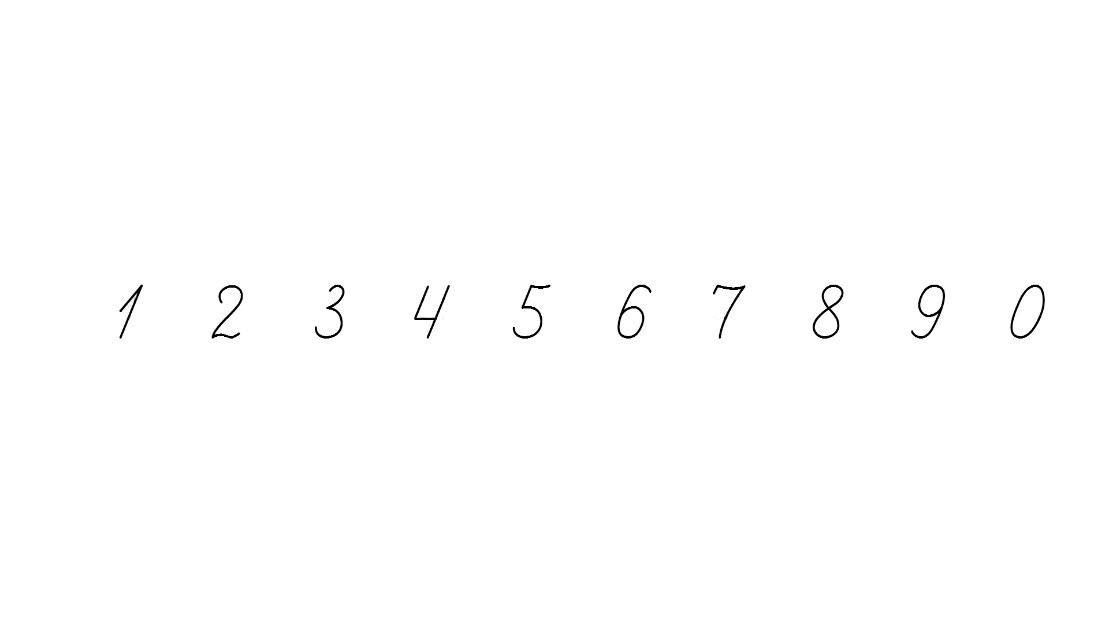 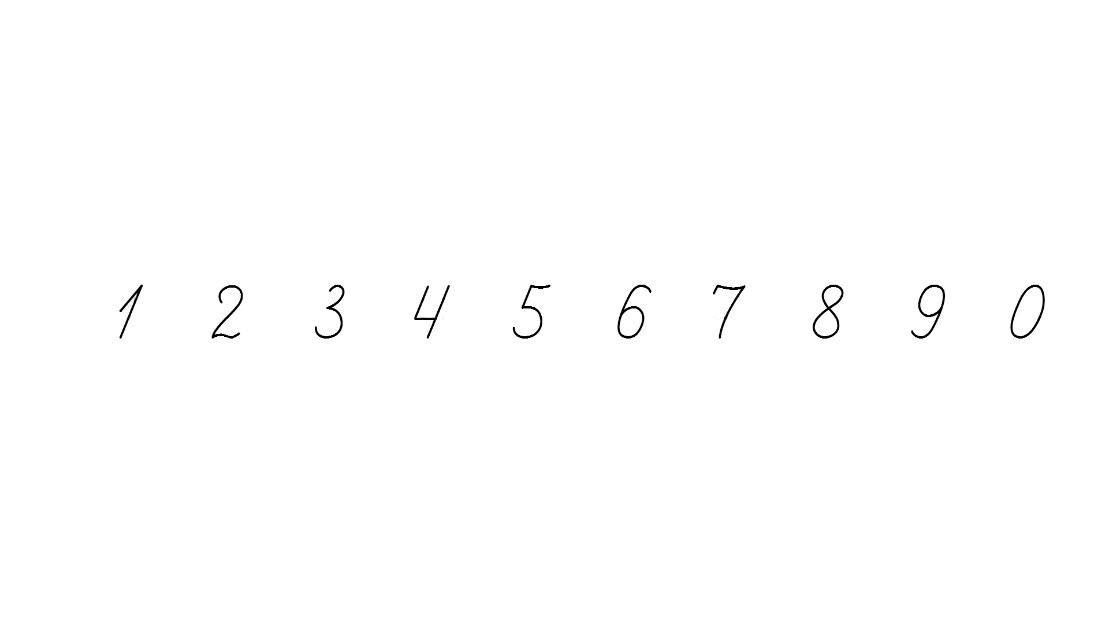 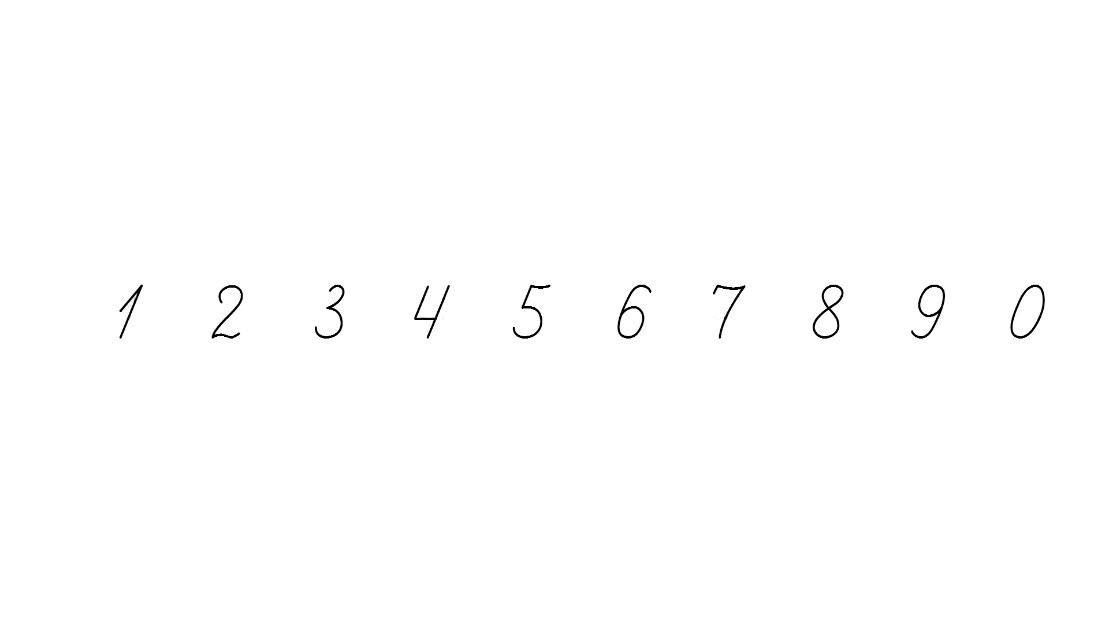 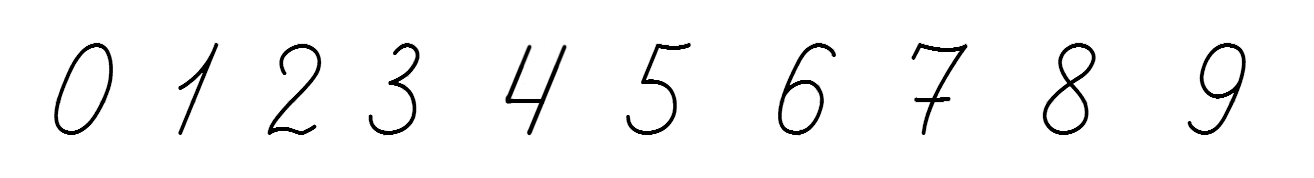 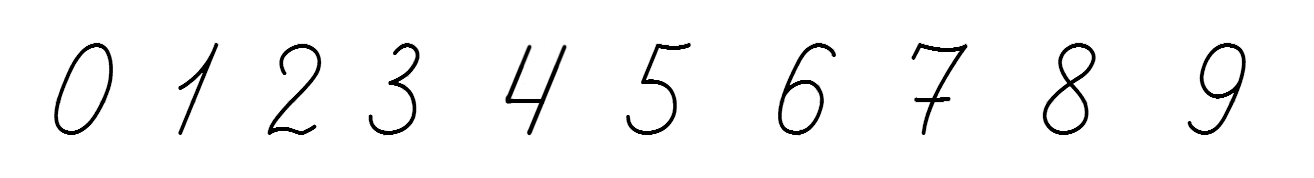 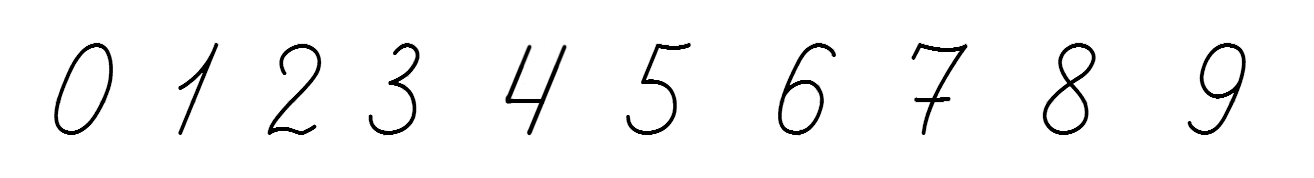 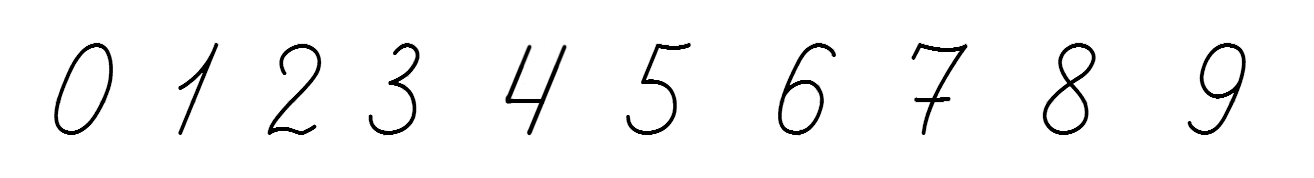 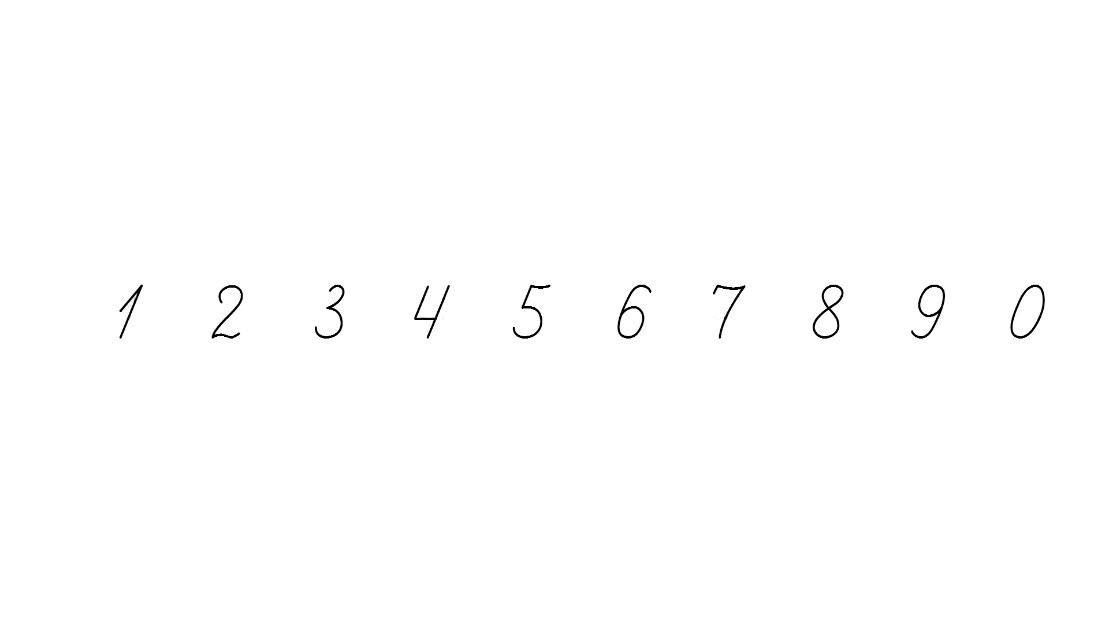 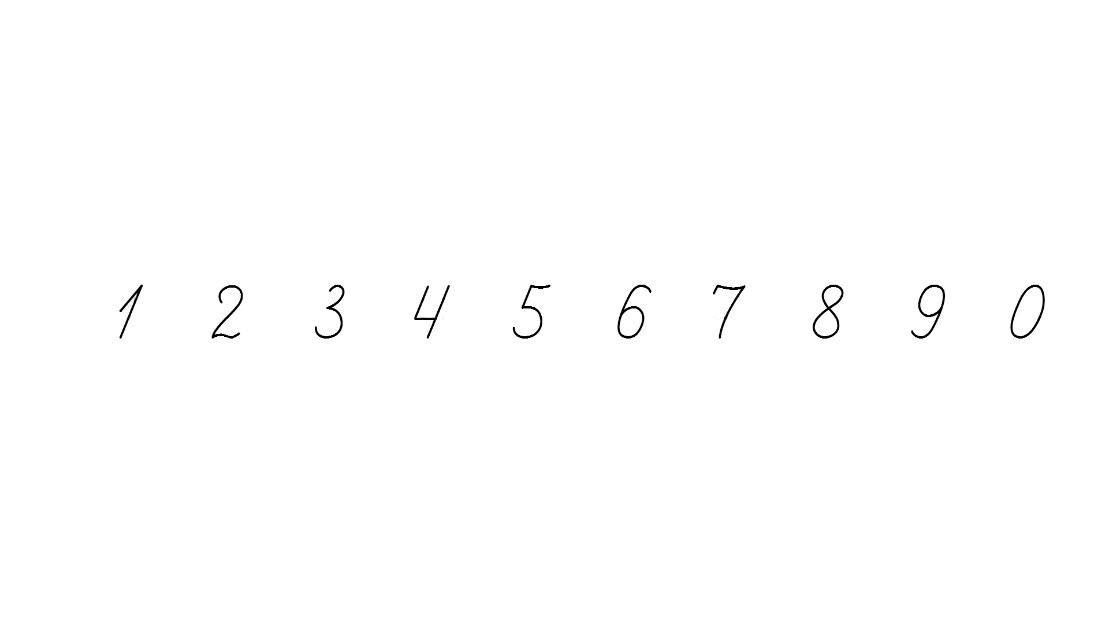 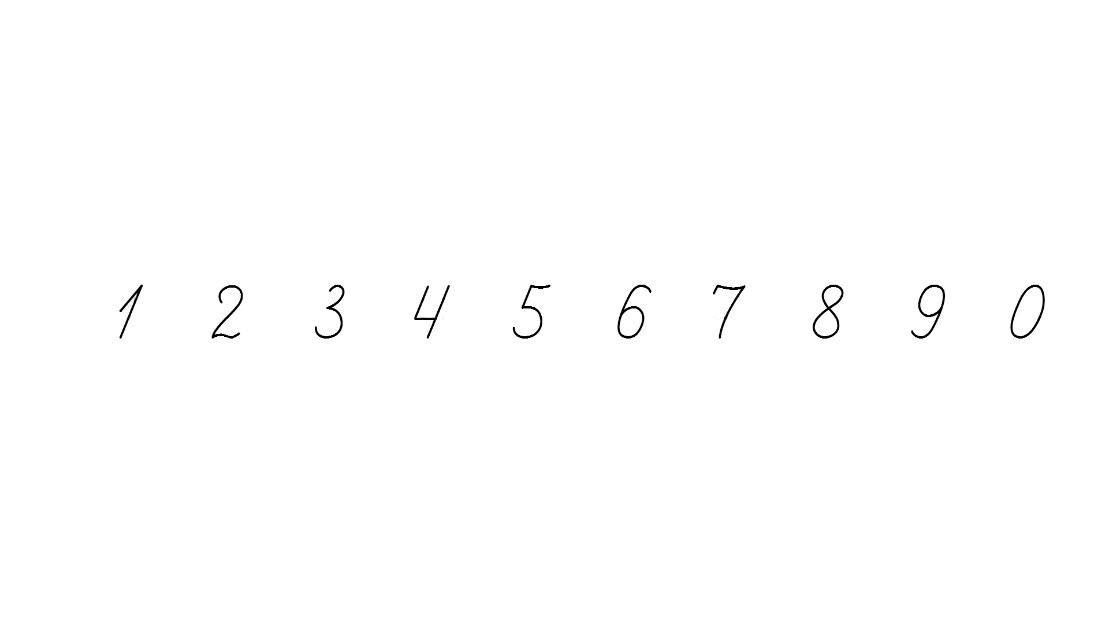 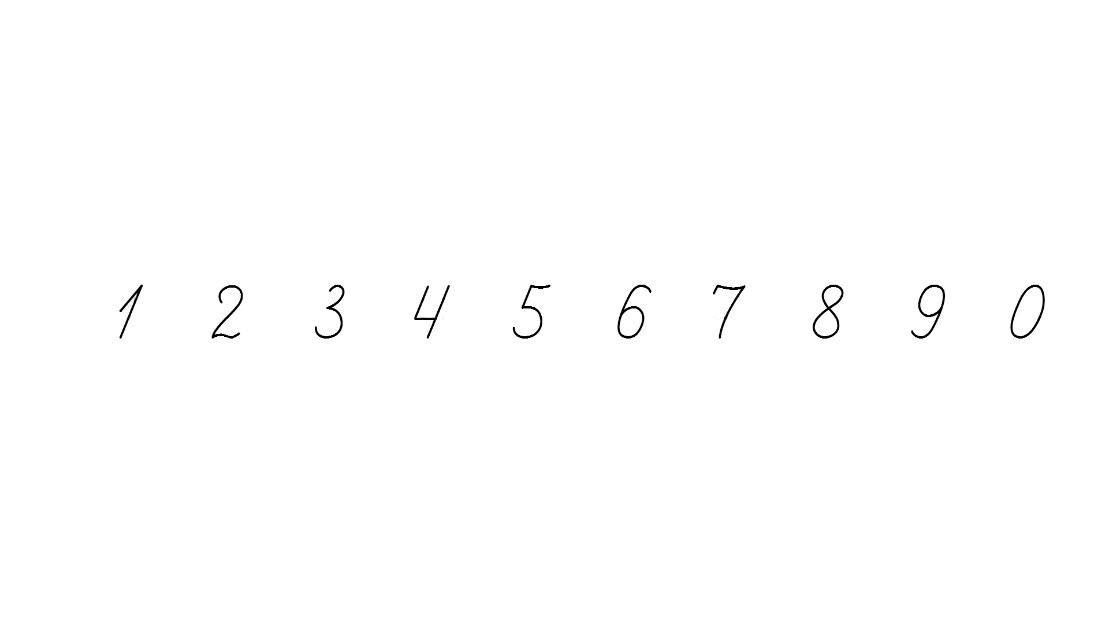 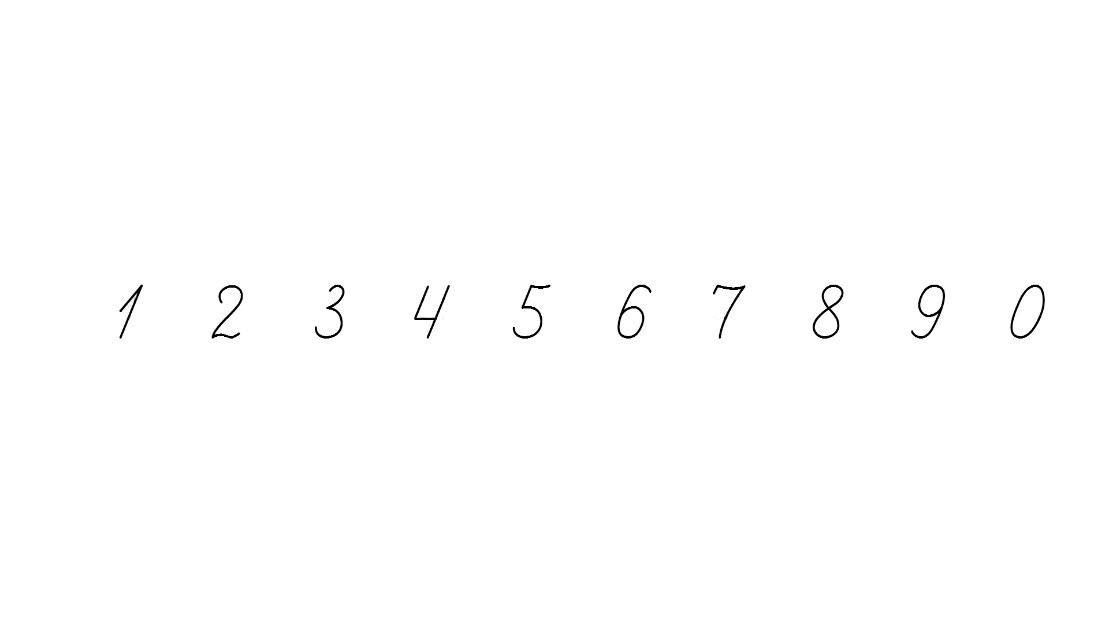 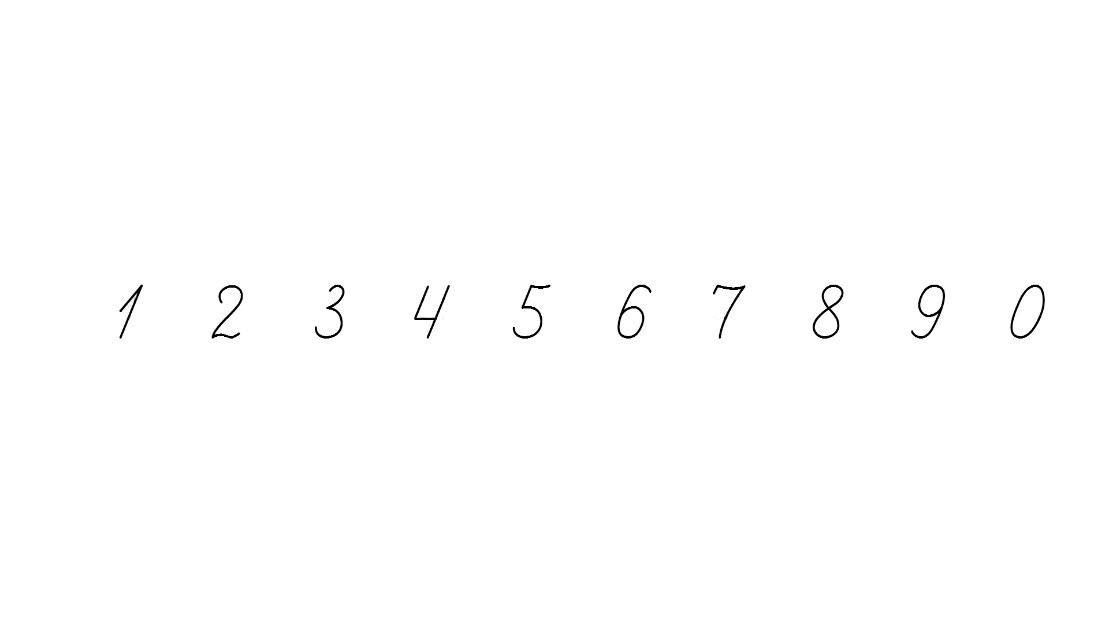 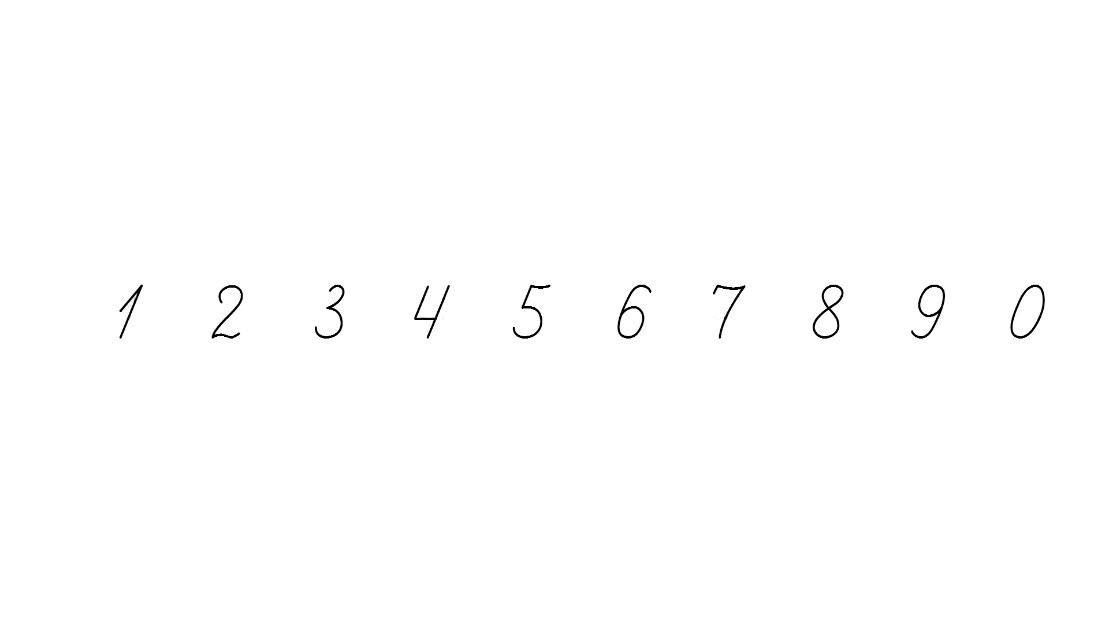 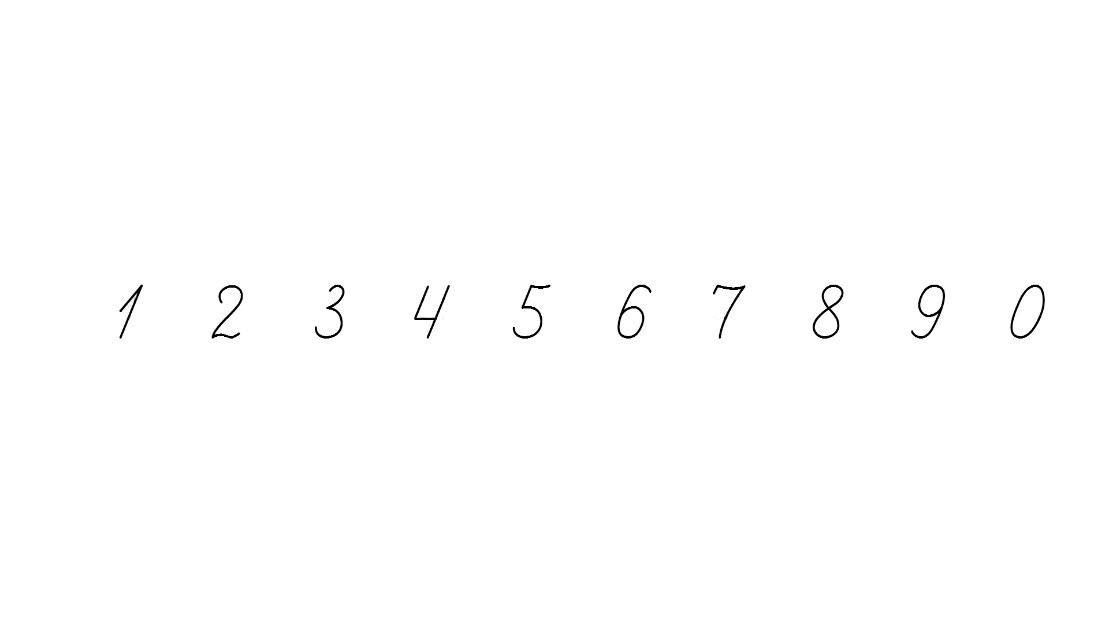 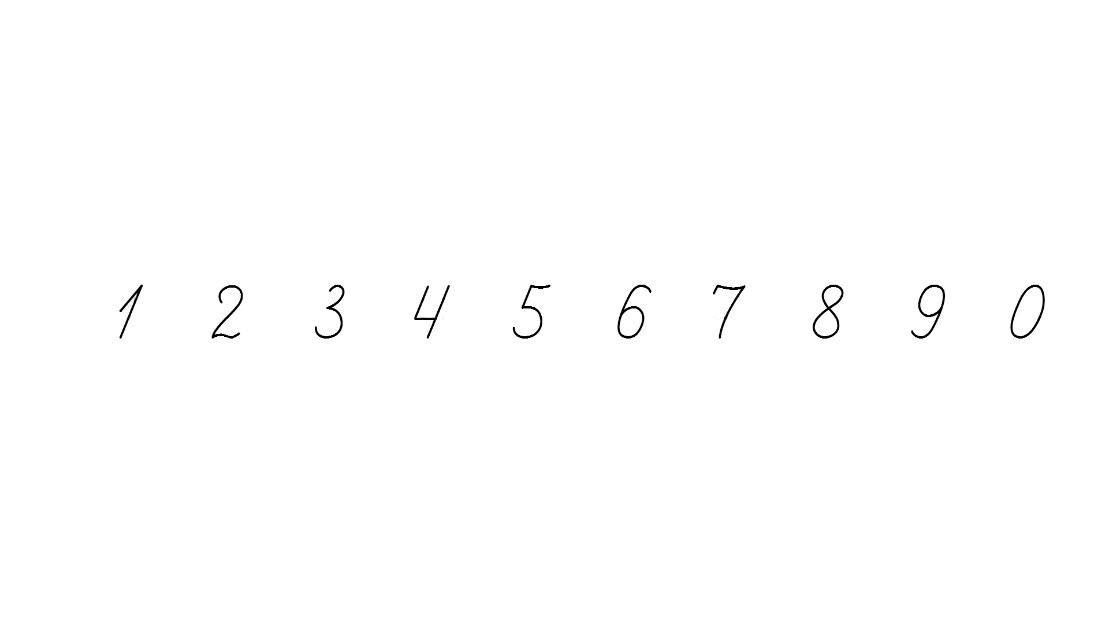 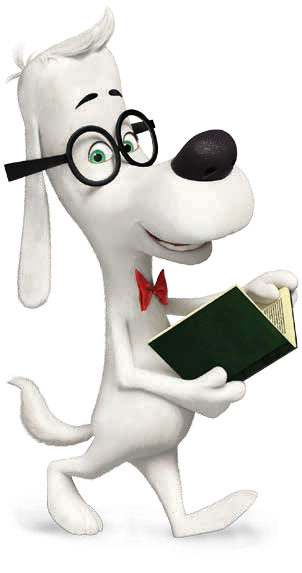 Мотивація навчальної діяльності
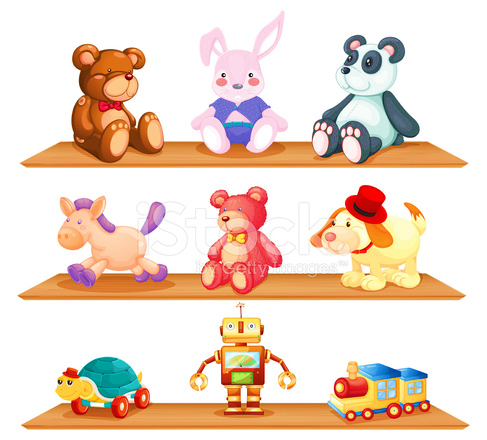 Чи знаєте ви, як називаються українські гроші?
38 грн
Іванко зібрав гроші, 
щоб купити подарунок сестричці. Полічи, скільки грошей в Іванка.
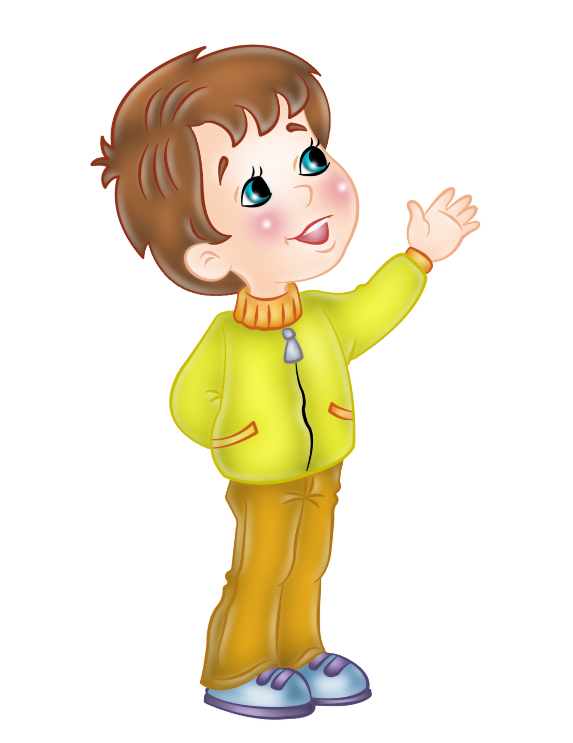 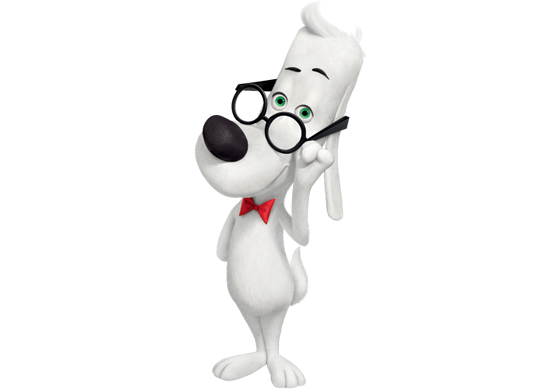 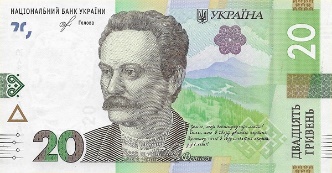 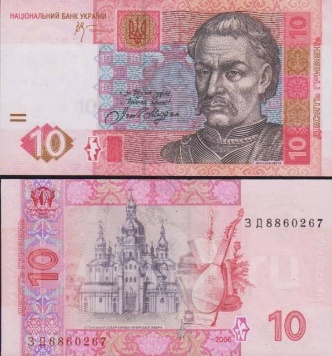 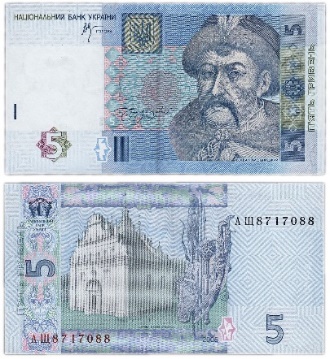 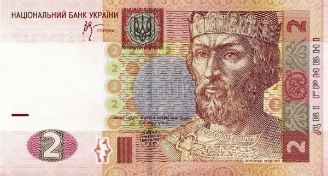 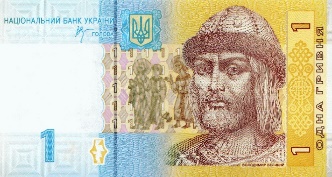 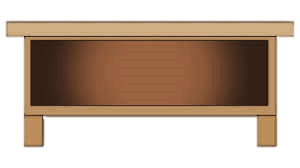 Хлопчик вирішив сестричці купити ведмедика, що у магазині коштує 37 гривень. Чи вистачить у нього грошей на покупку? 
Чи залишаться в Іванка ще гроші? 
Чи зможе він собі купити ручку за 4 гривні на решту грошей?
Повідомлення теми та завдань уроку
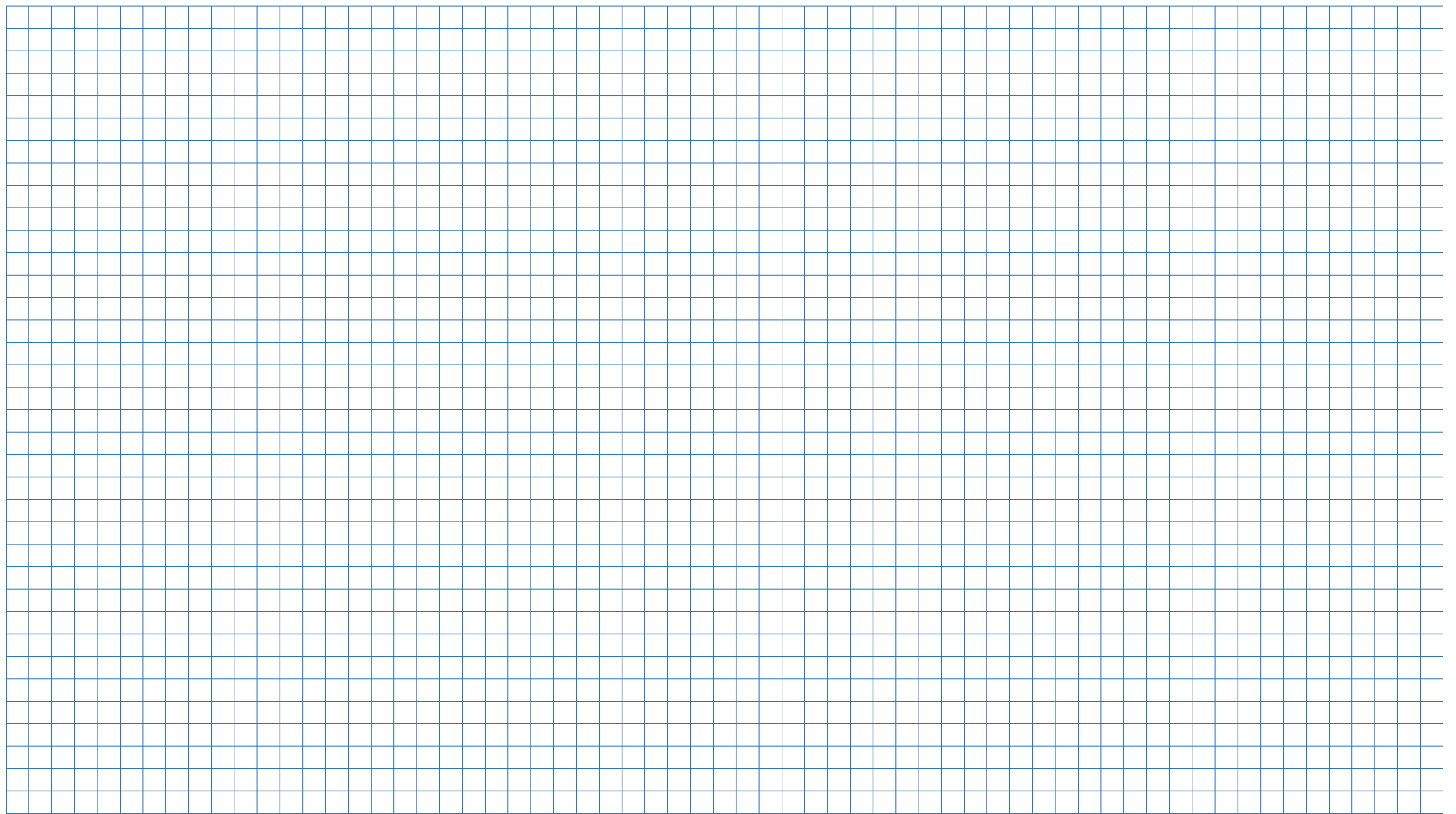 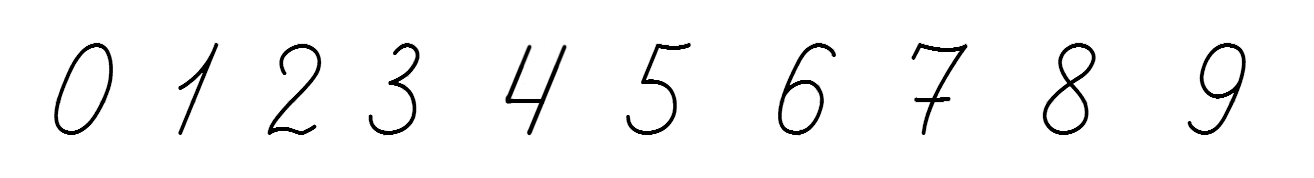 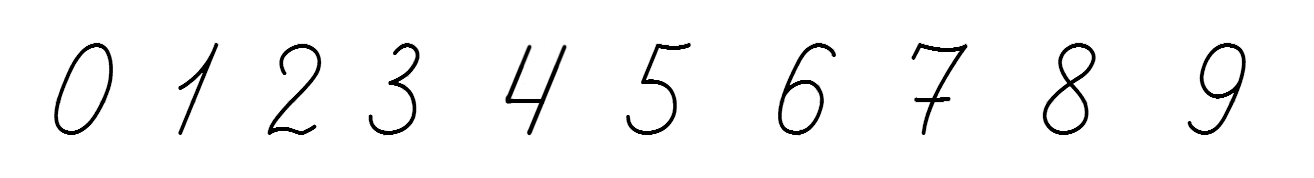 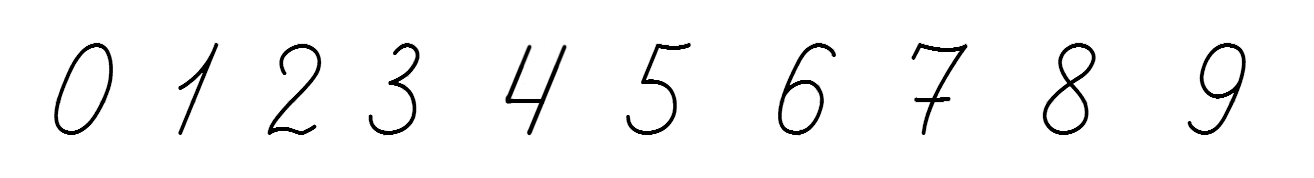 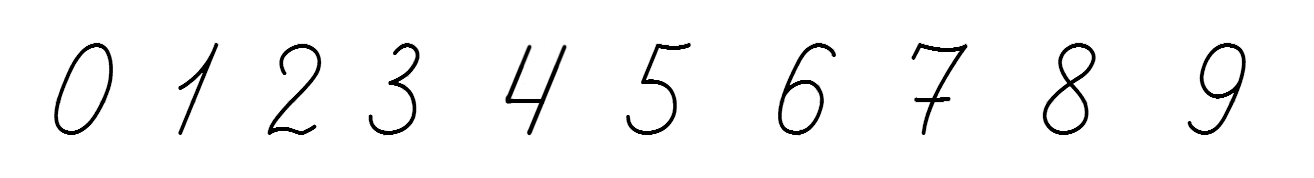 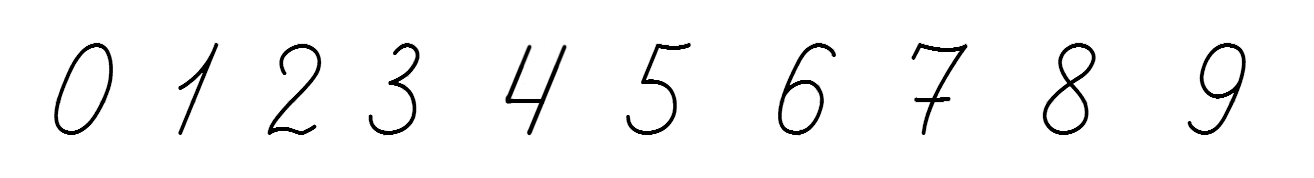 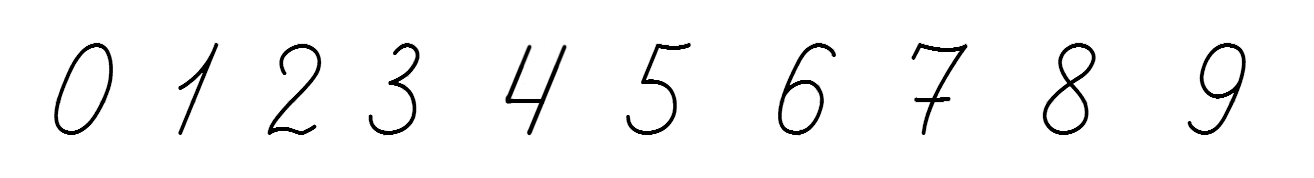 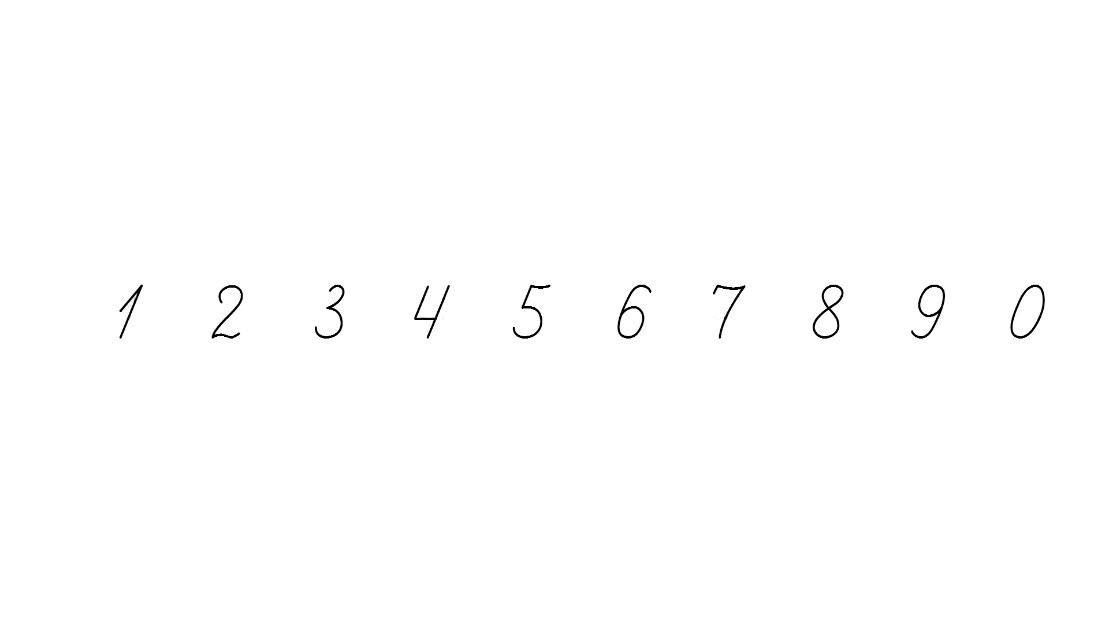 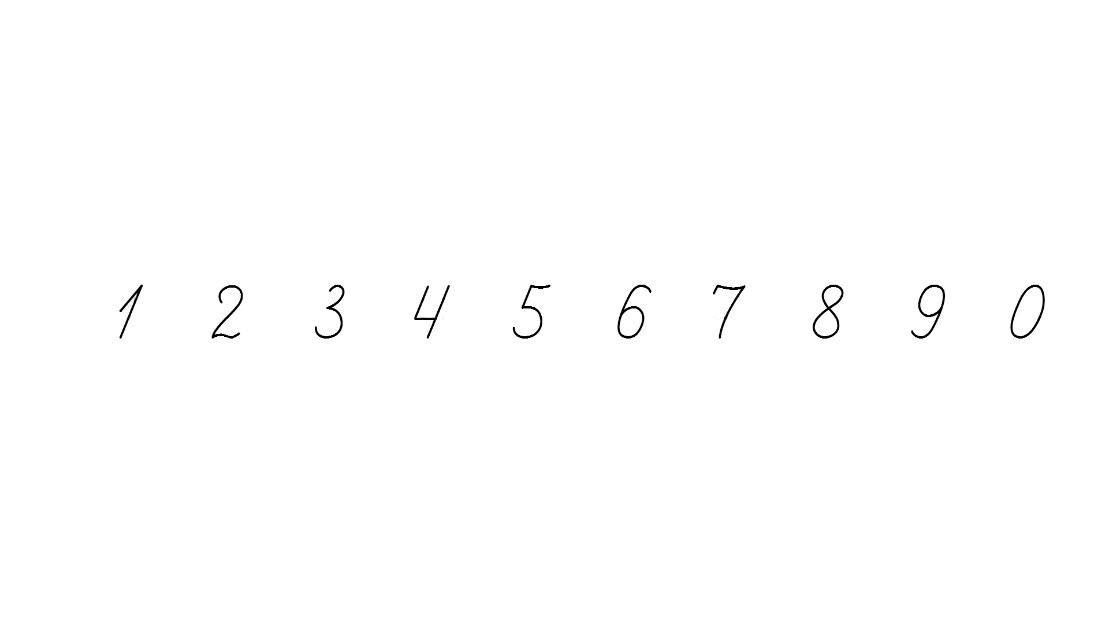 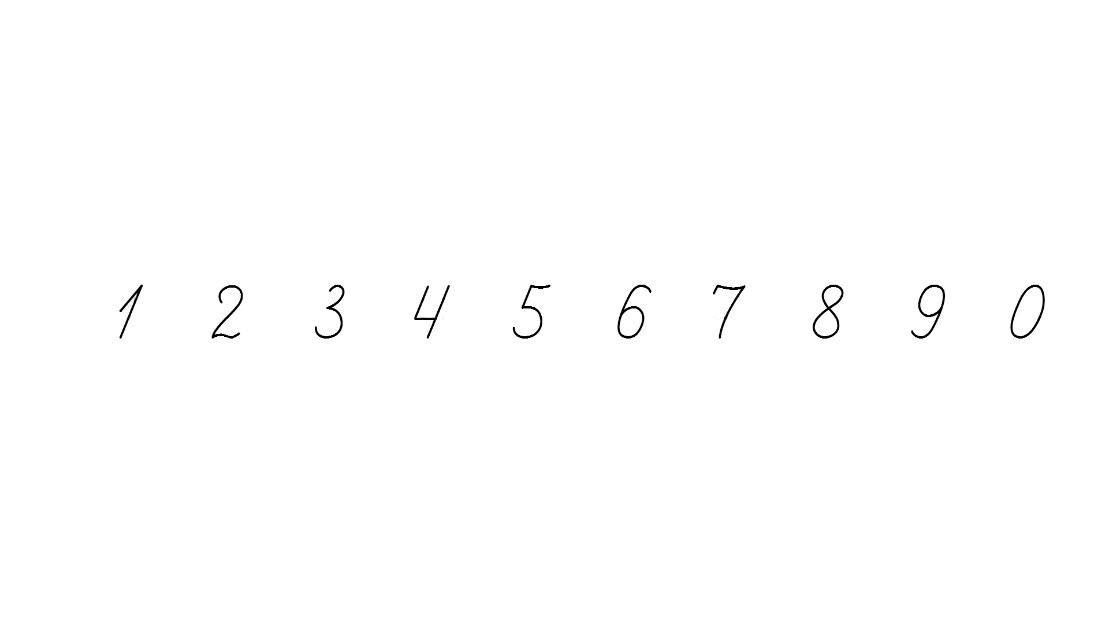 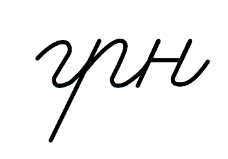 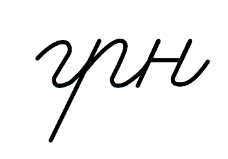 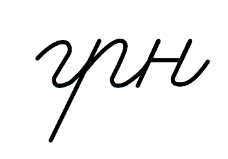 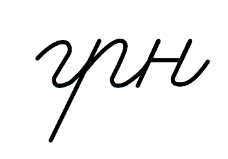 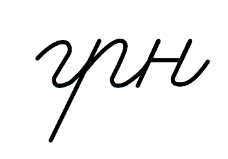 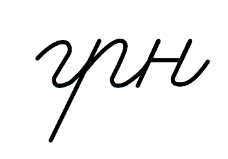 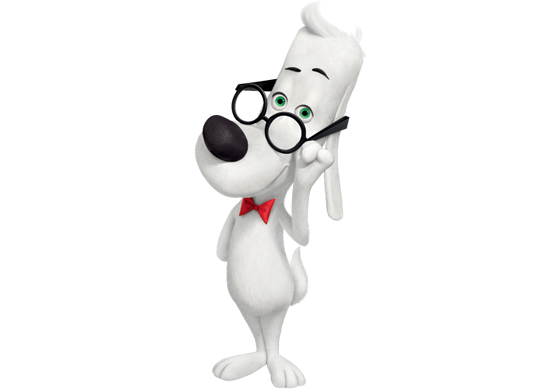 Сьогодні ми ознайомимося з грошима, будемо вчитися купувати речі.
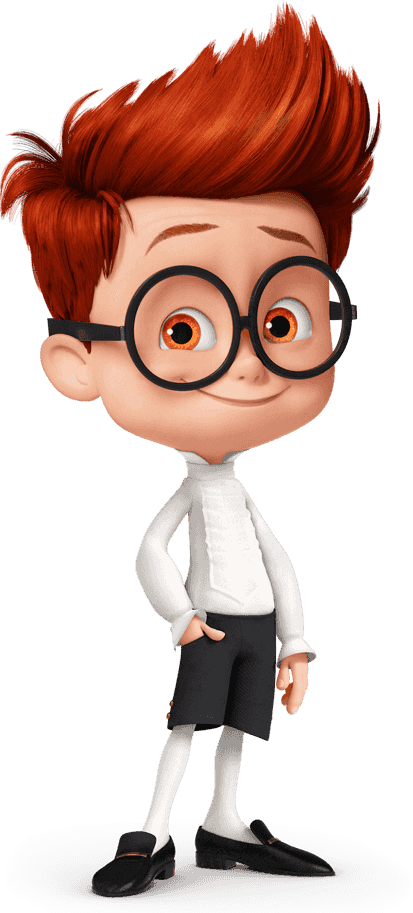 Одиниці вартості
Гривня і копійка – грошові одиниці вартості.
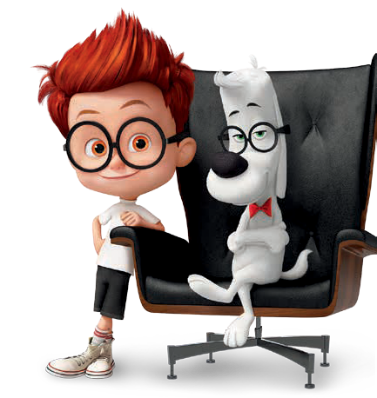 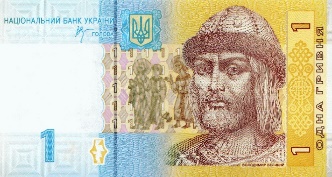 Коротко записують:
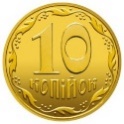 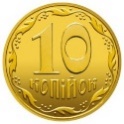 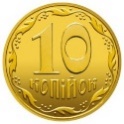 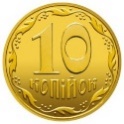 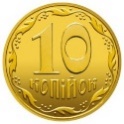 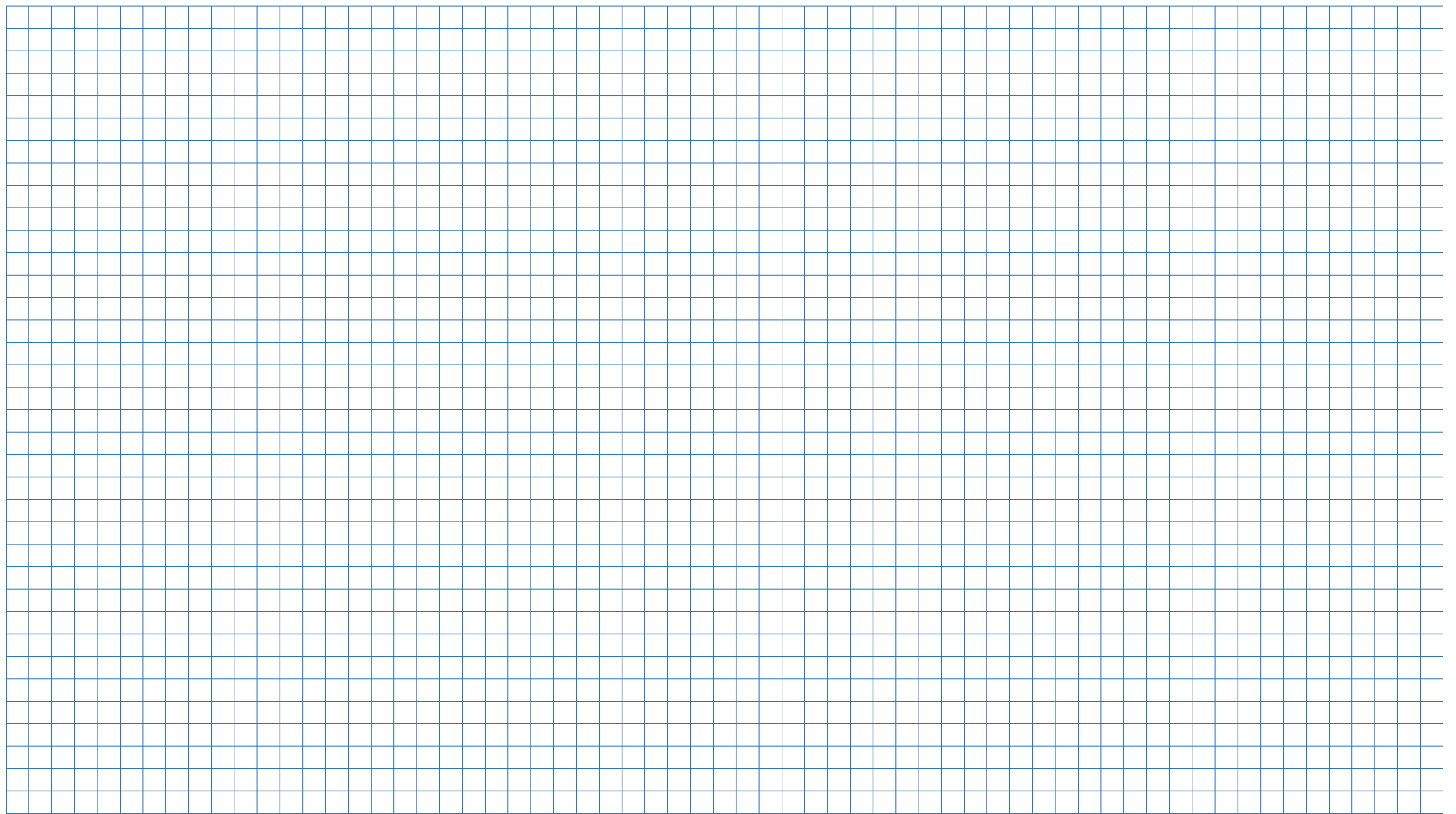 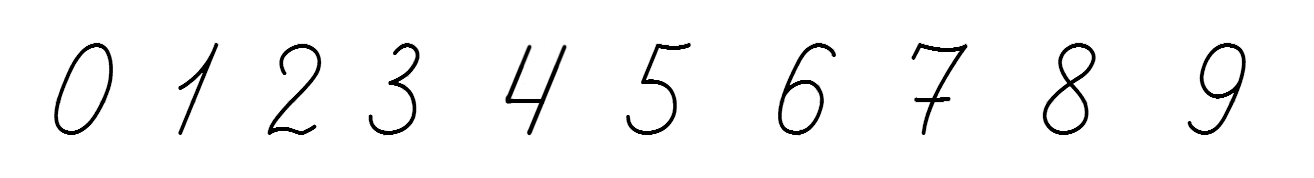 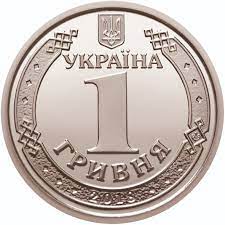 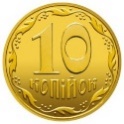 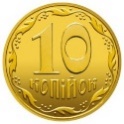 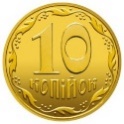 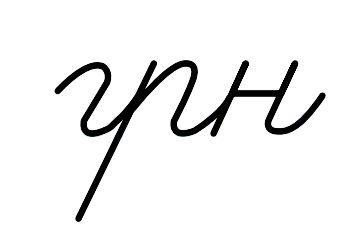 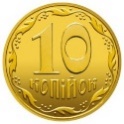 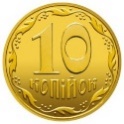 Вартість однієї гривні — 100 копійок: 
1 грн = 100 коп.
Підручник.
Сторінка
102
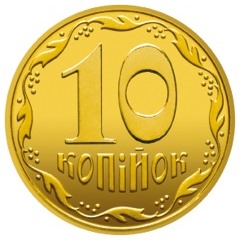 Українські гроші
Отже, ми визначили, що в магазині предмети купують — за них платять гроші, бо це товари, які мають вартість. Для розрахунку в держави є гроші: паперові та монети. В Україні в обігу є гривні та копійки. Чи знаєте ви, яка з цих величин більша? Скільки копійок  в 1 гривні?
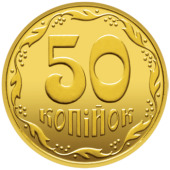 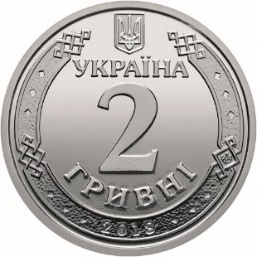 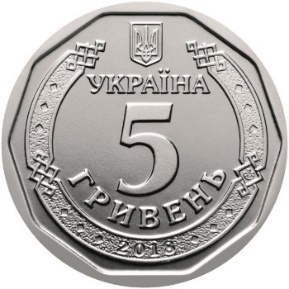 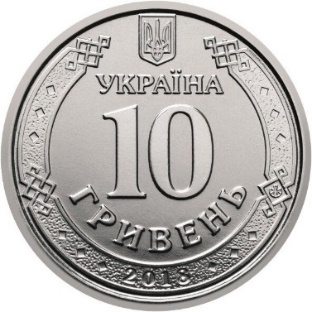 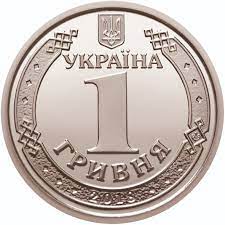 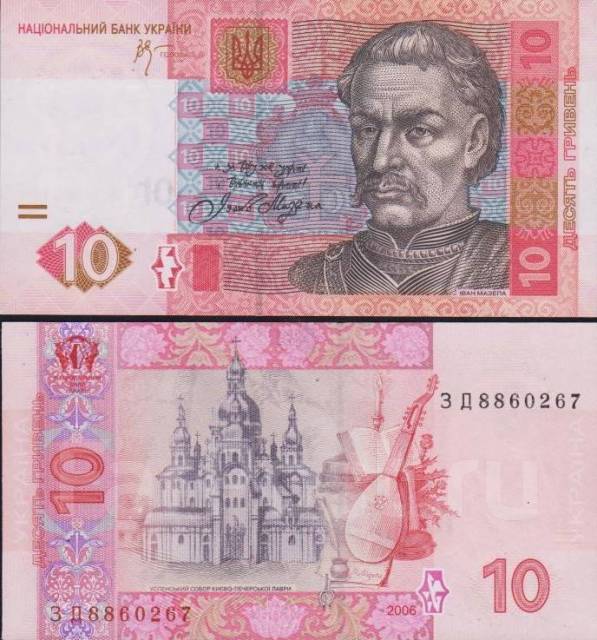 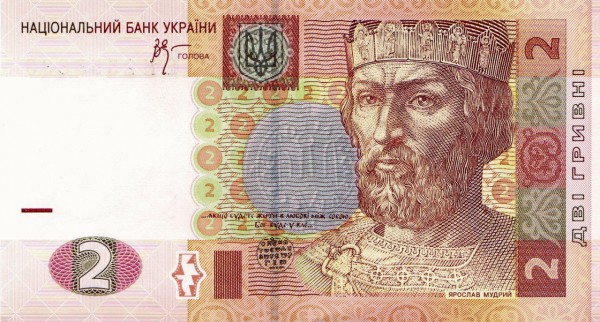 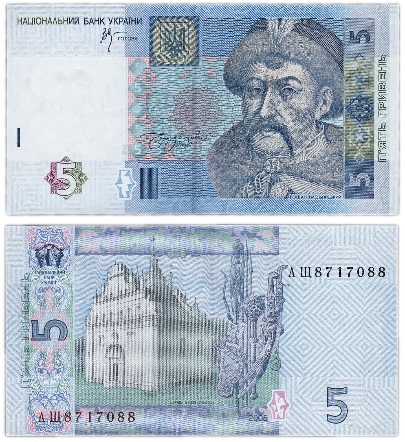 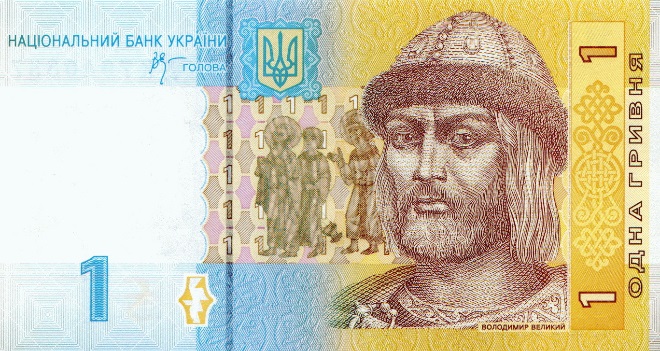 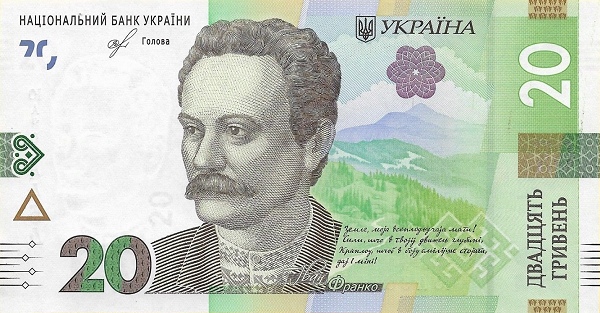 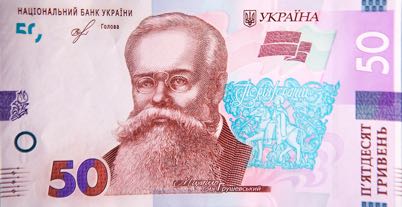 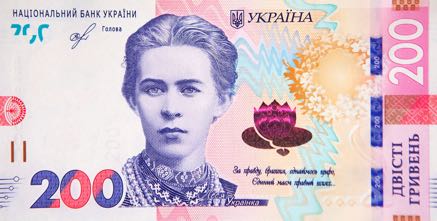 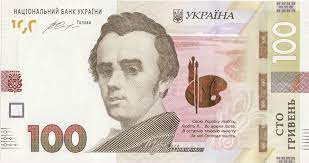 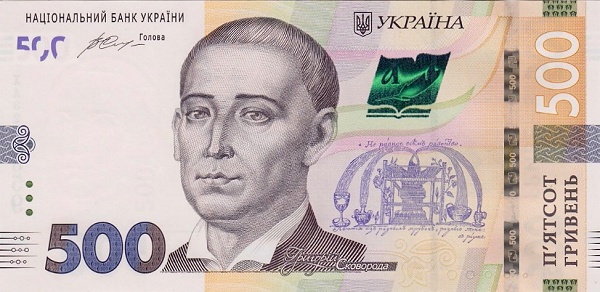 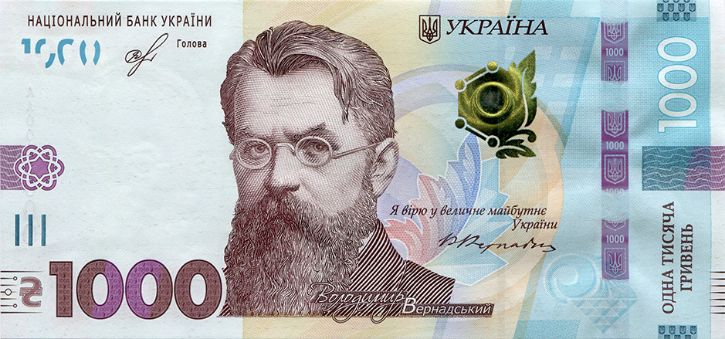 Скільки гривень на кожному малюнку
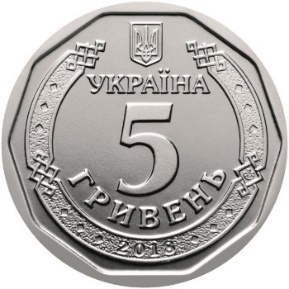 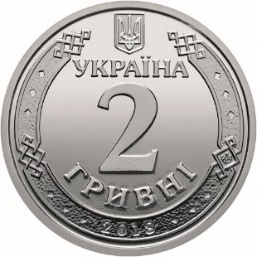 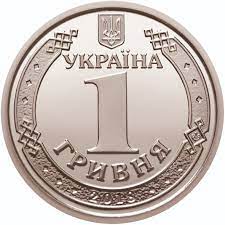 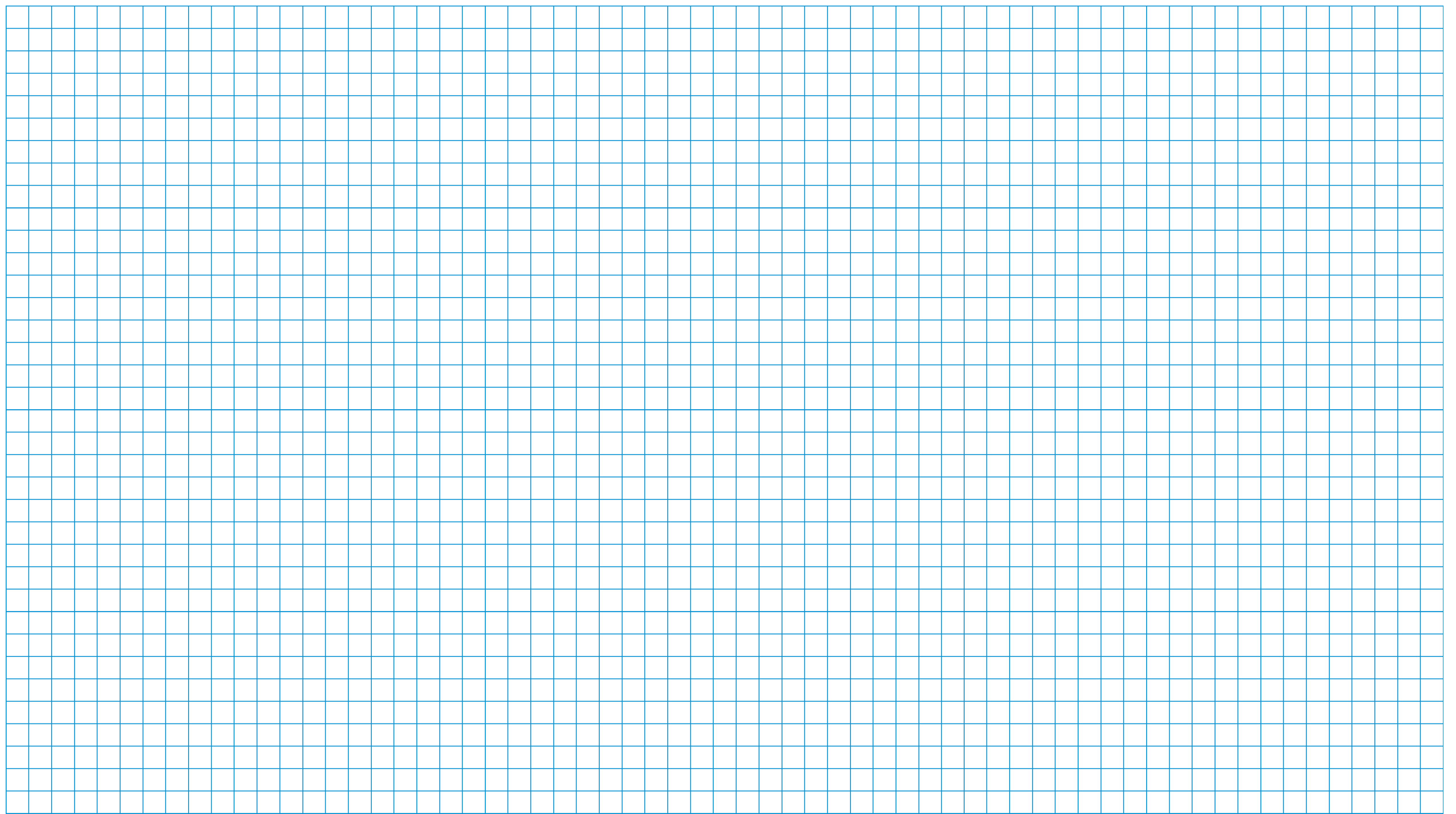 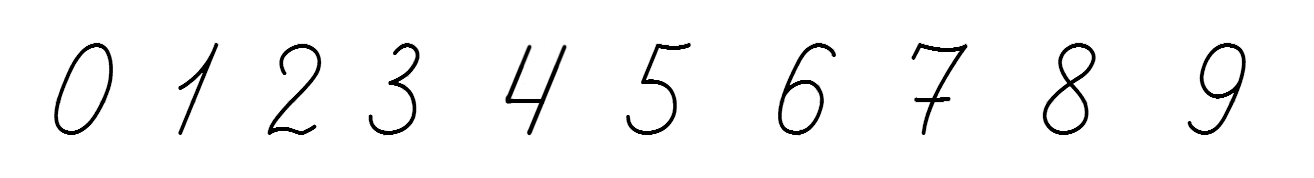 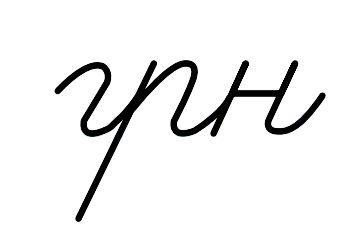 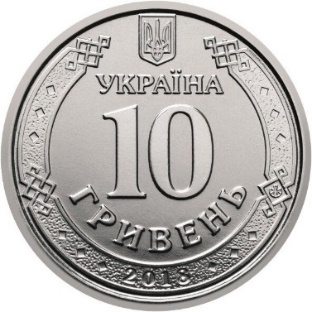 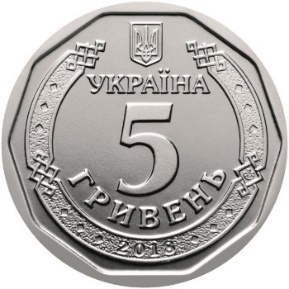 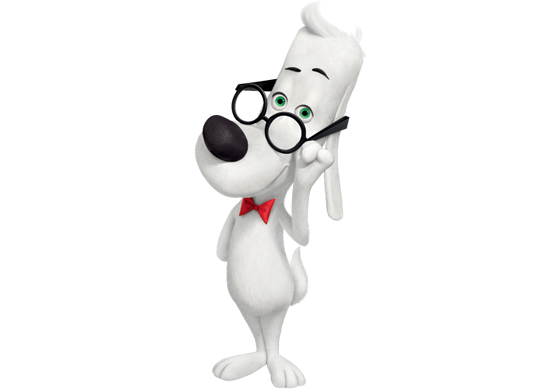 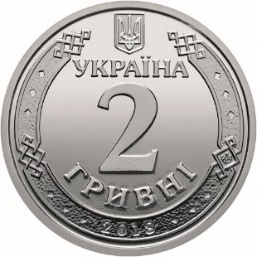 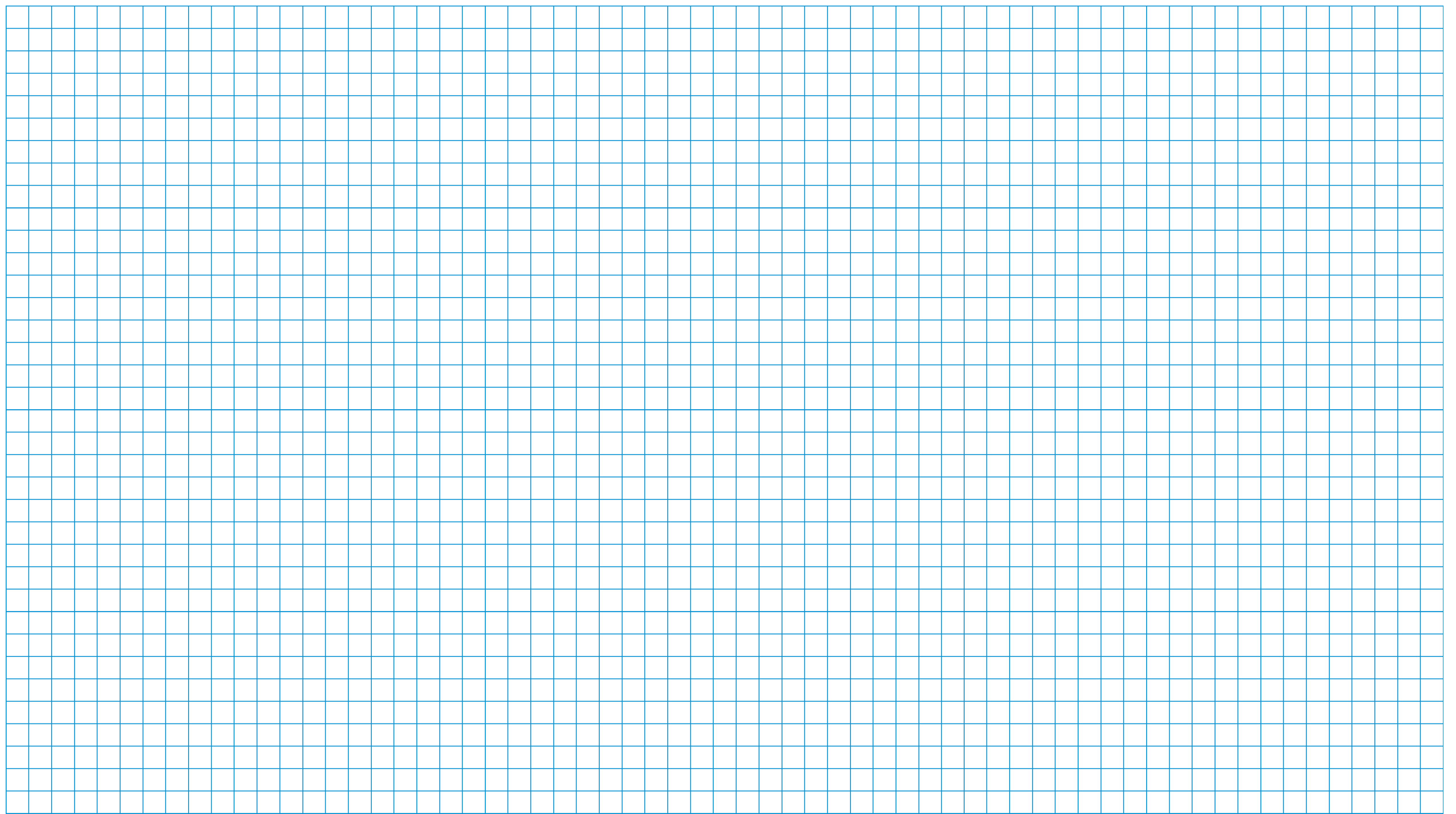 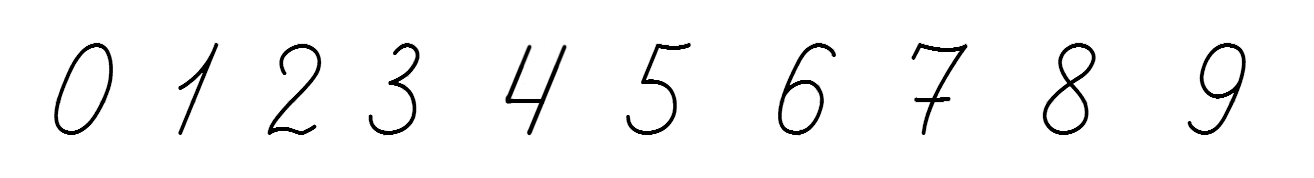 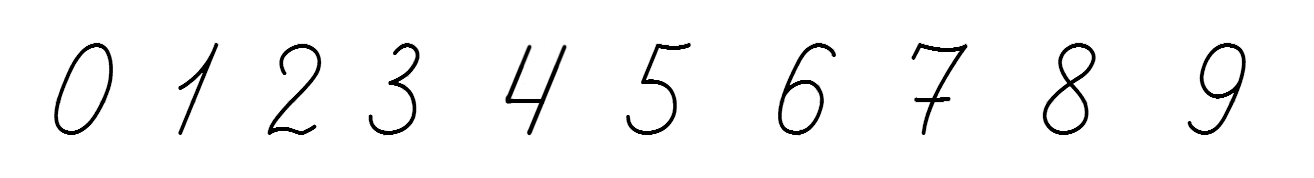 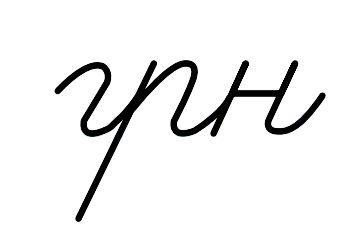 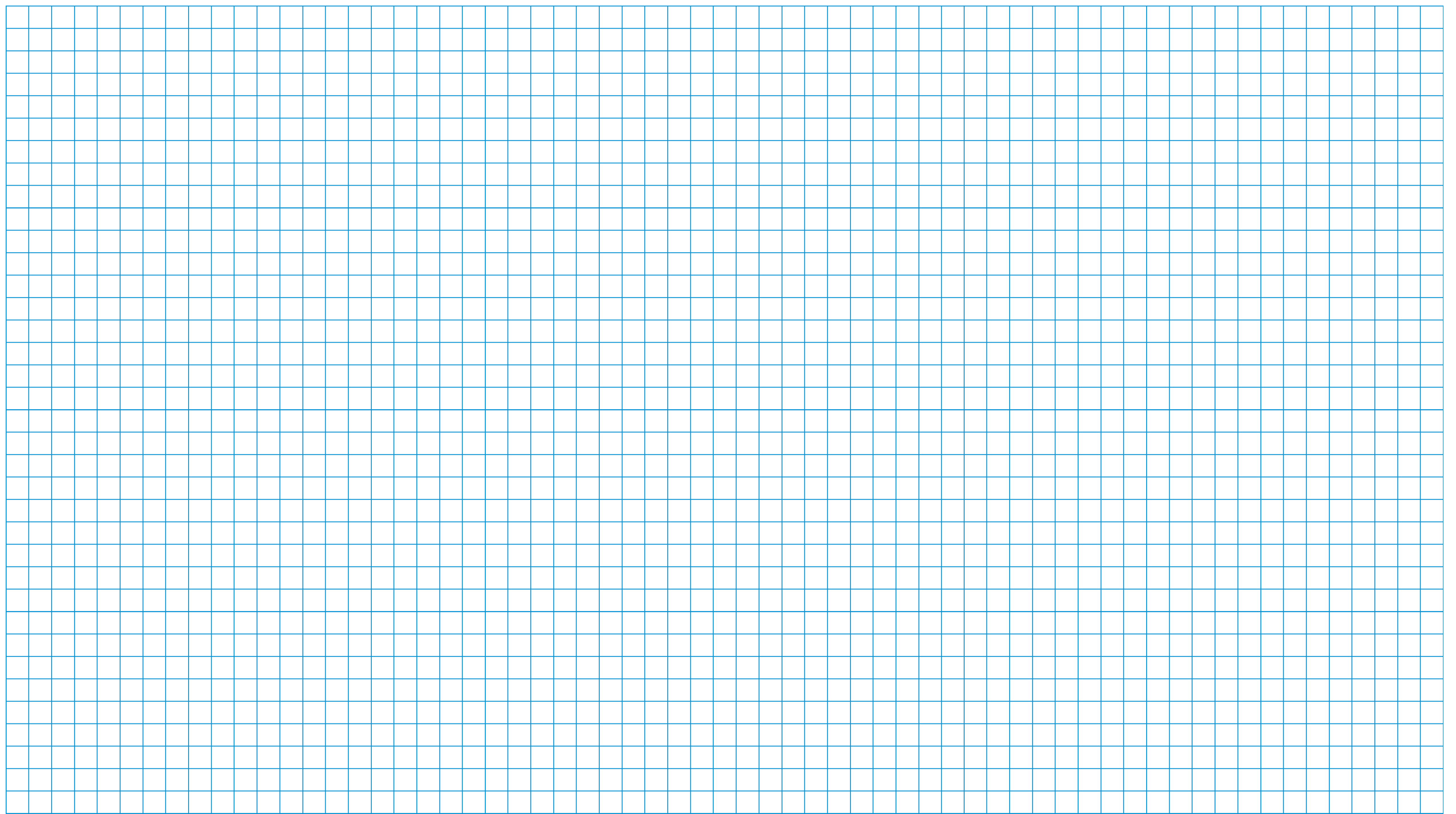 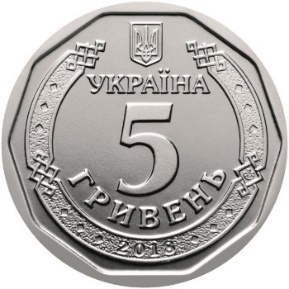 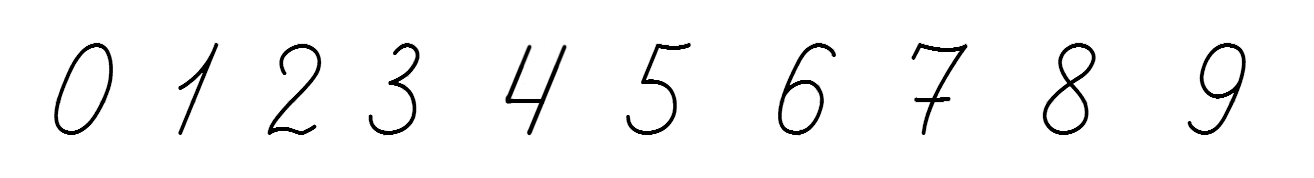 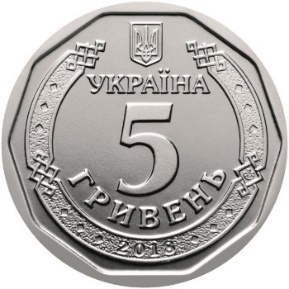 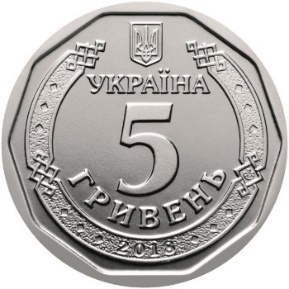 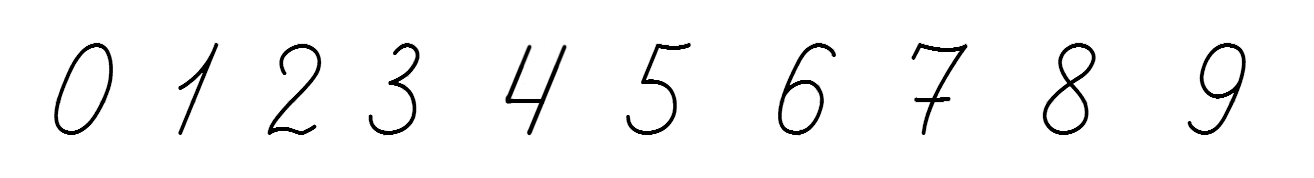 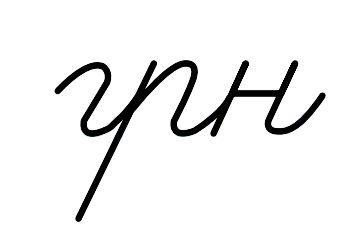 Сьогодні
Фізкультхвилинка
04.04.2024
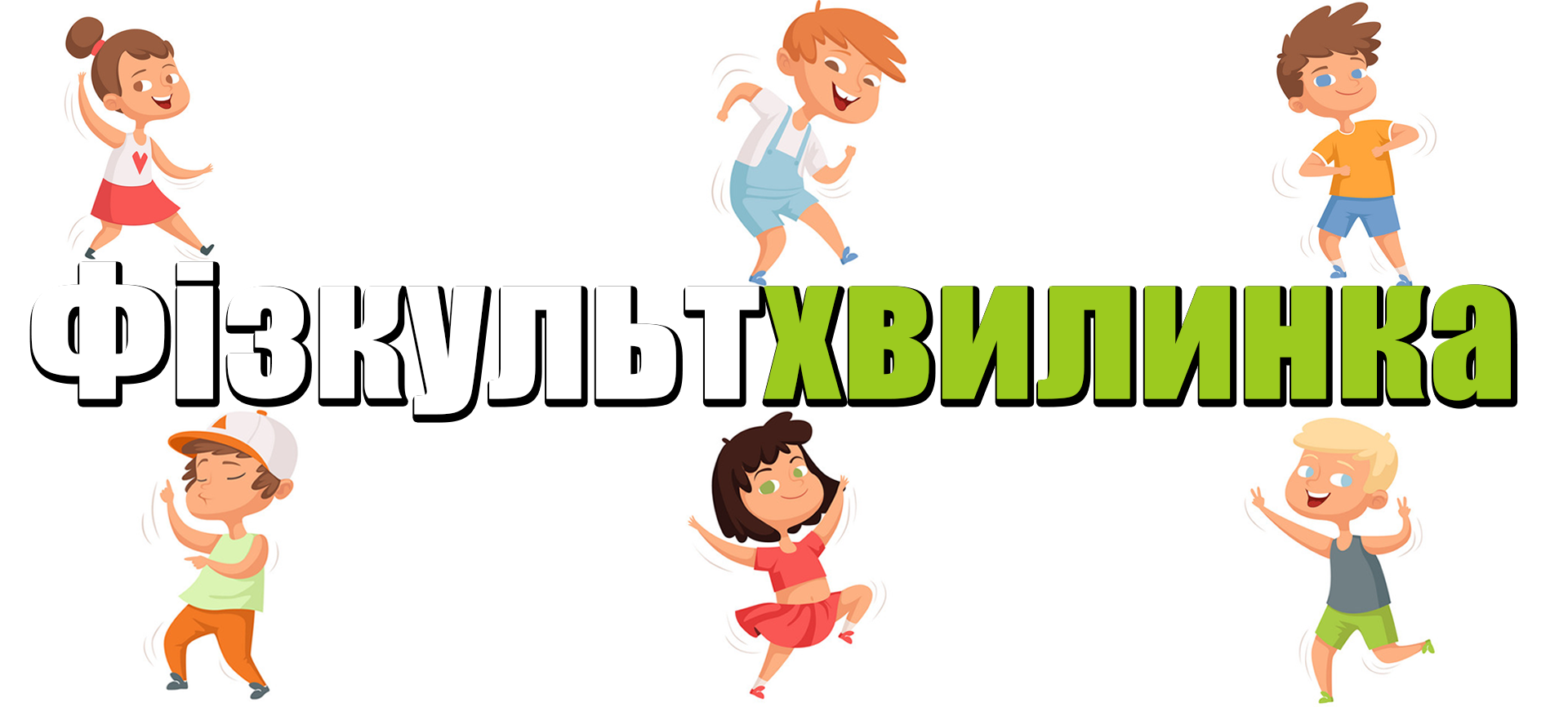 Визнач вартість кожної покупки
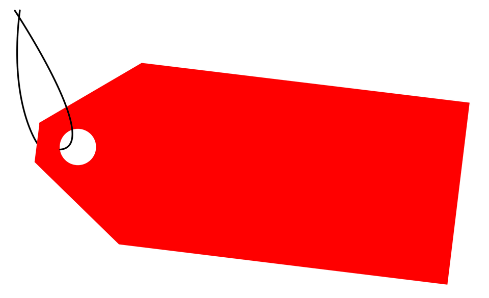 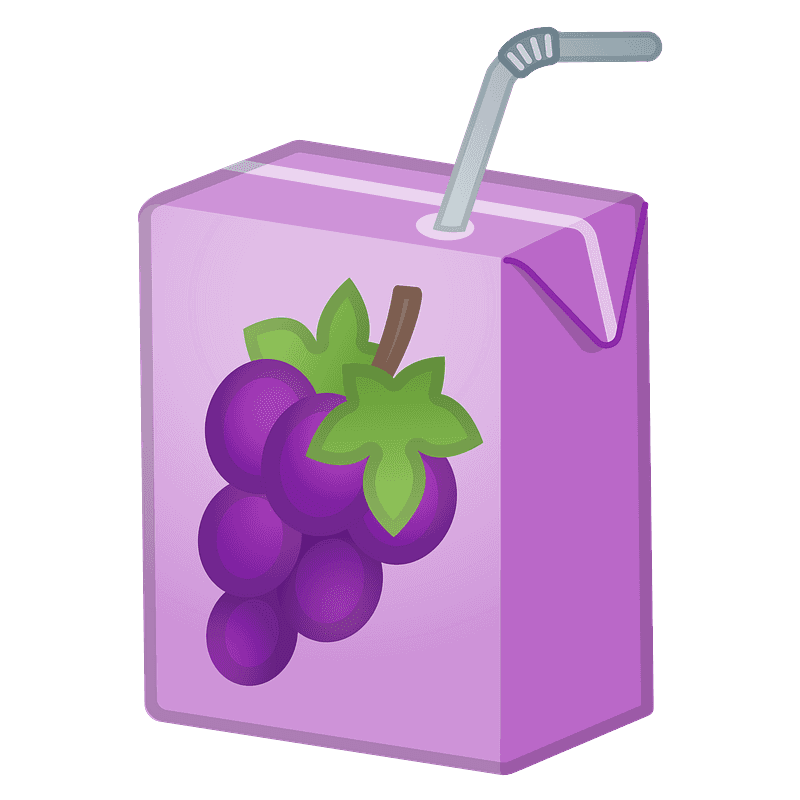 10 грн + 6 грн =
6 грн
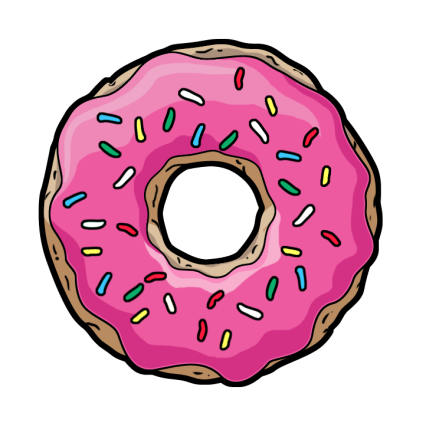 16 грн
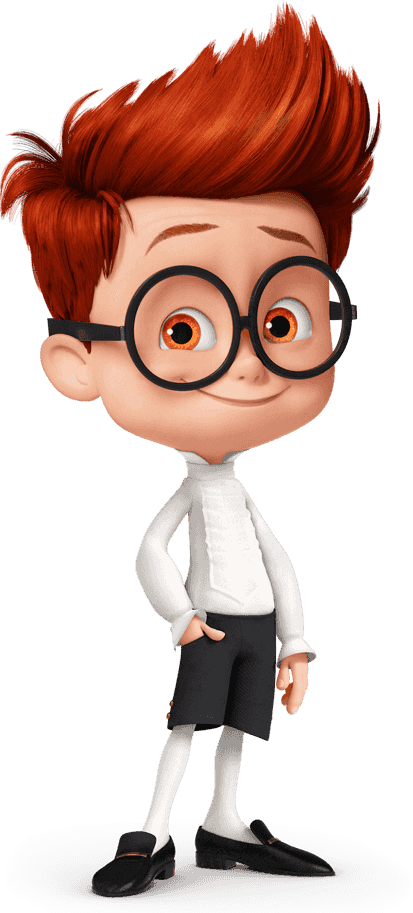 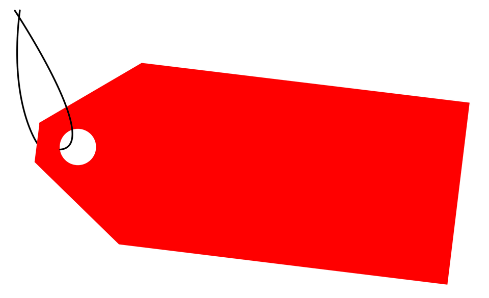 10 грн
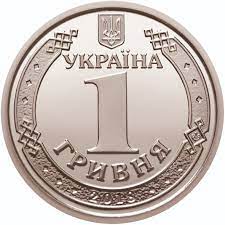 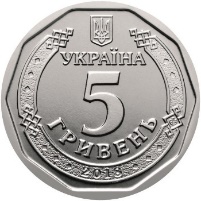 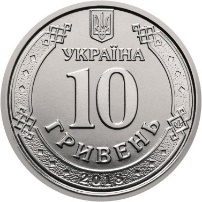 5 грн + 10 грн =
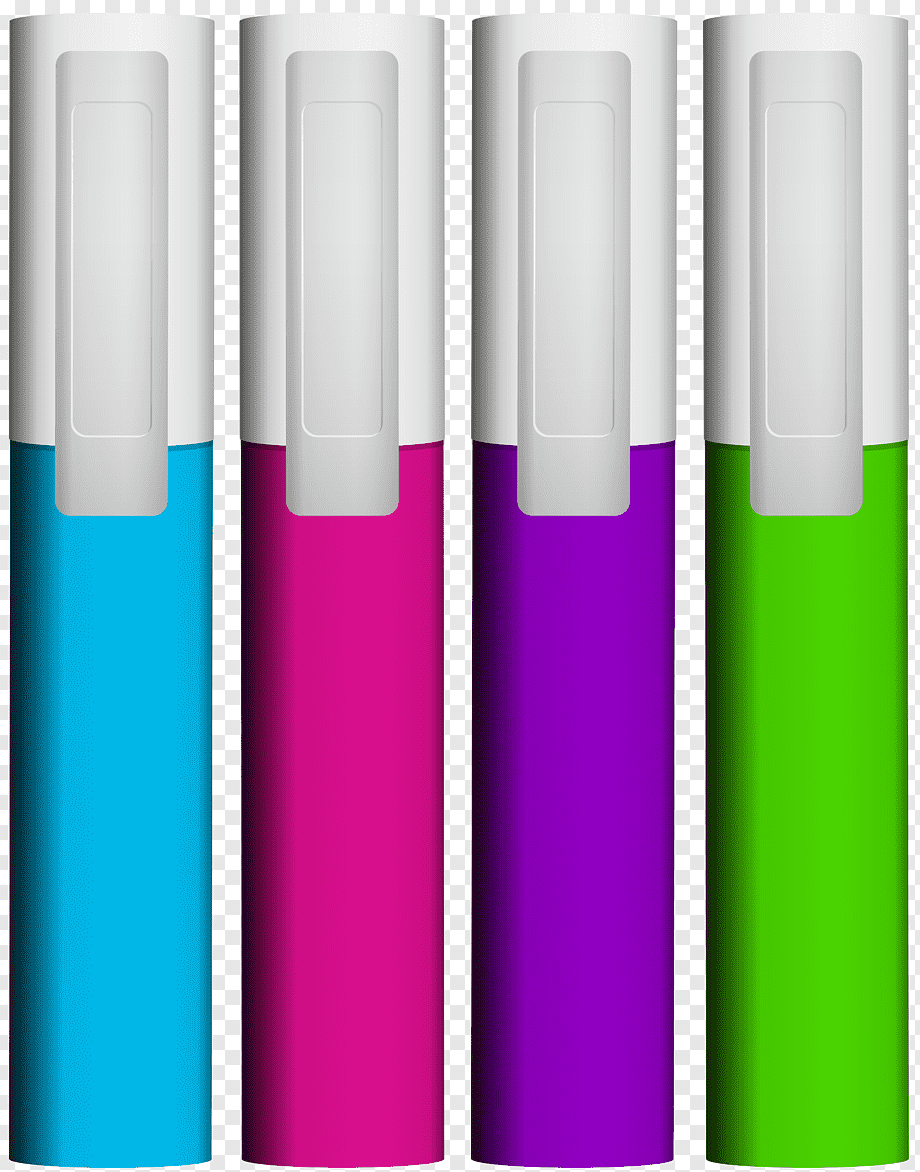 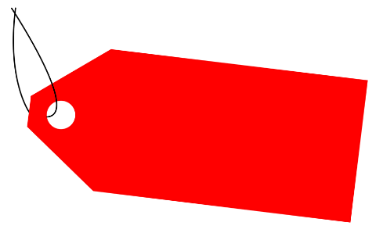 15 грн
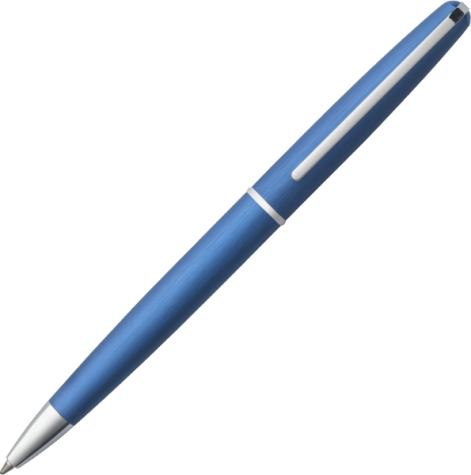 5 грн
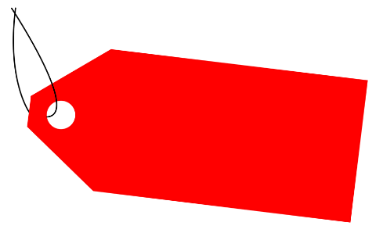 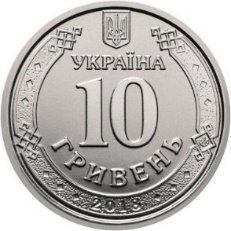 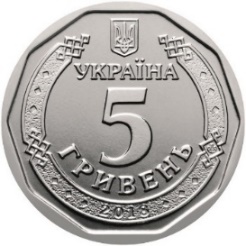 10 грн
Підручник.
Сторінка
102
Розв’язую задачі
Олівець коштує 5 грн, а 
блокнот — на 10 грн дорожчий.
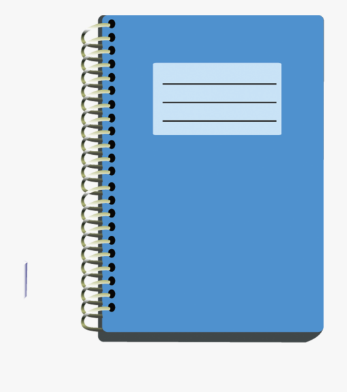 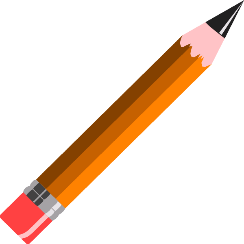 Яка ціна блокнота?
?, на 10 грн дорожчий
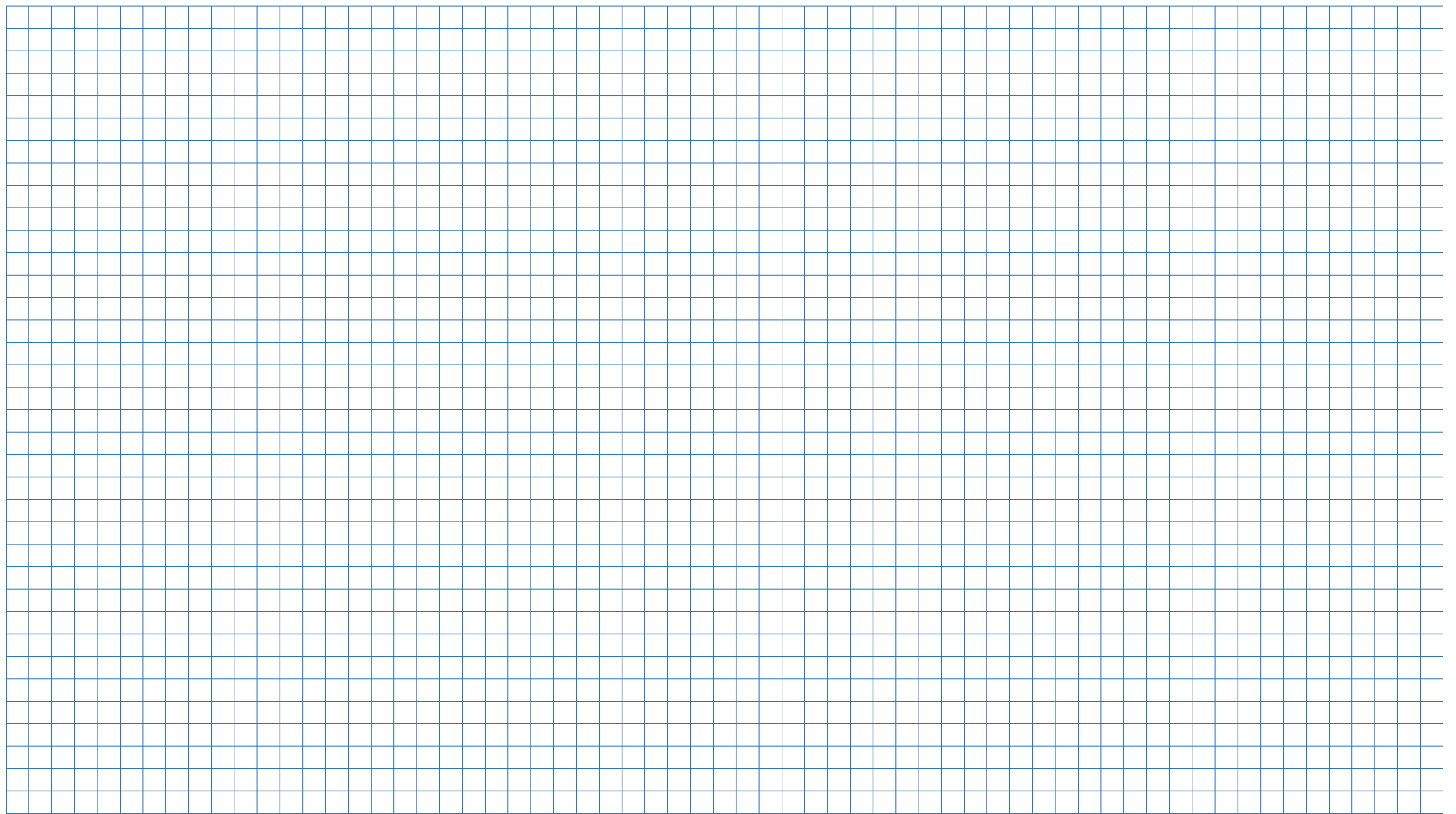 5 грн
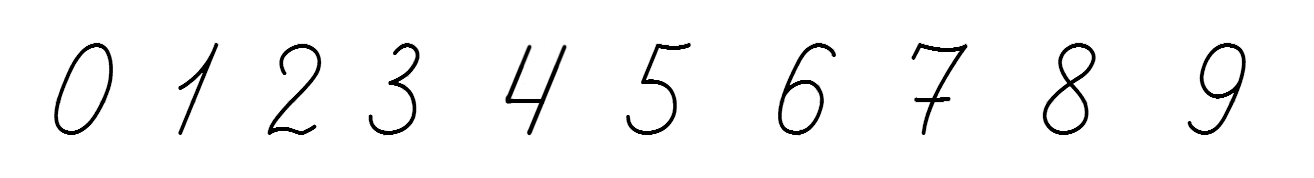 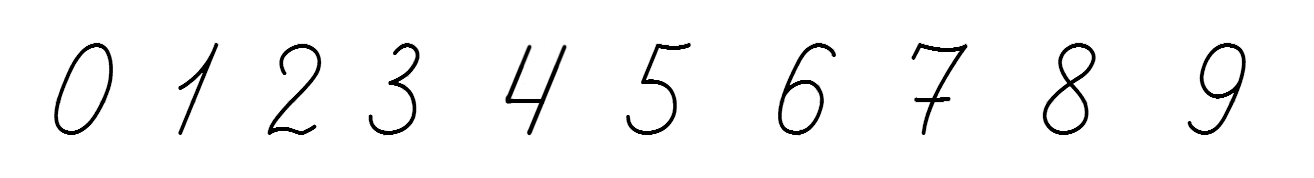 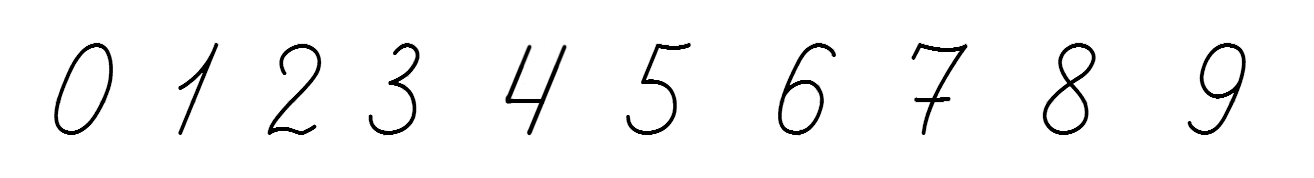 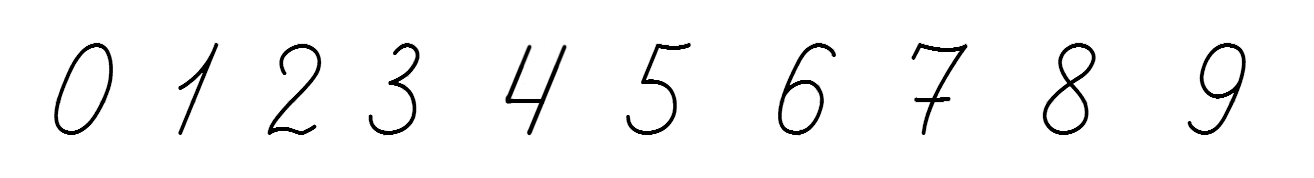 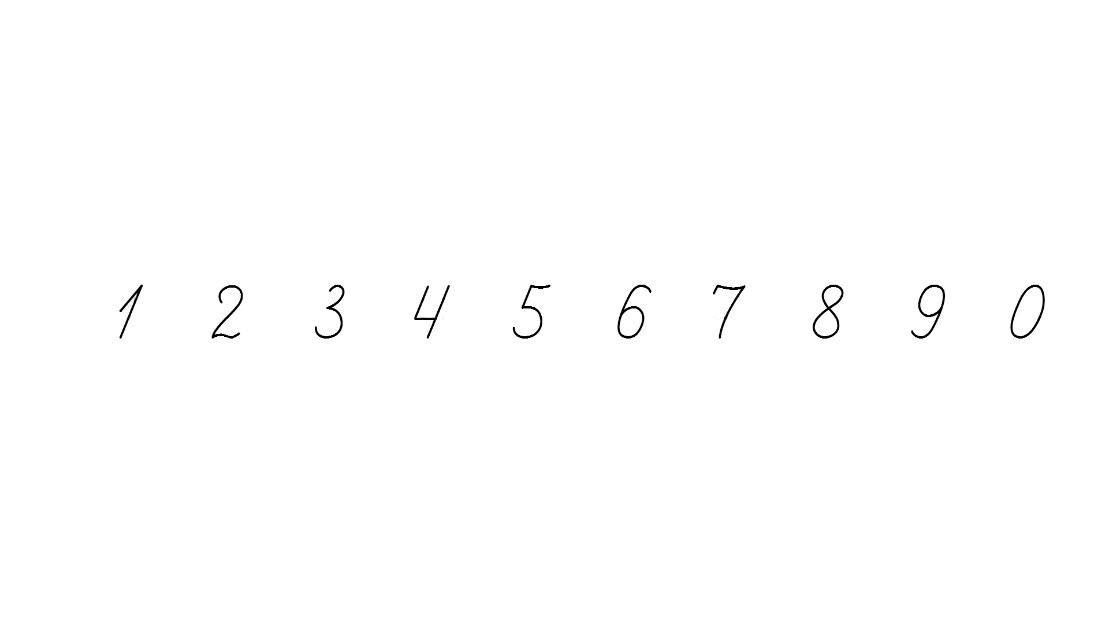 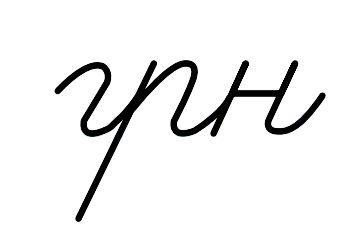 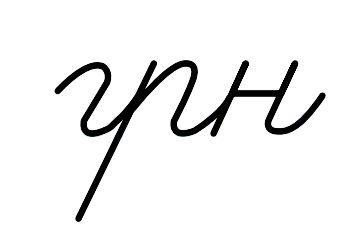 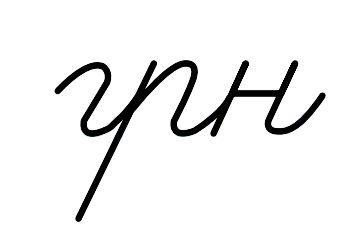 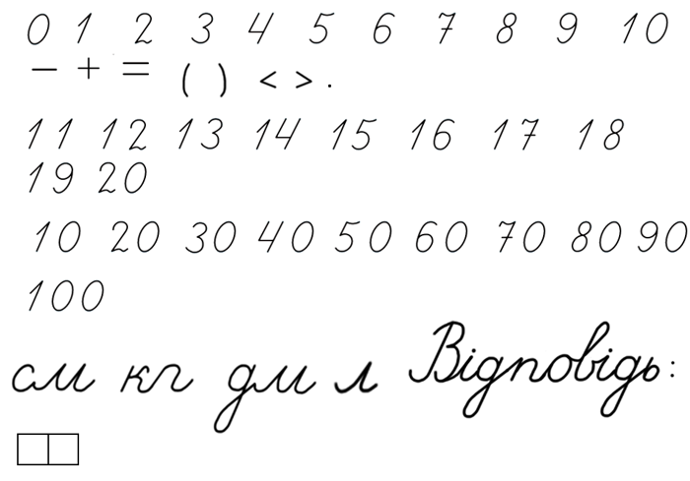 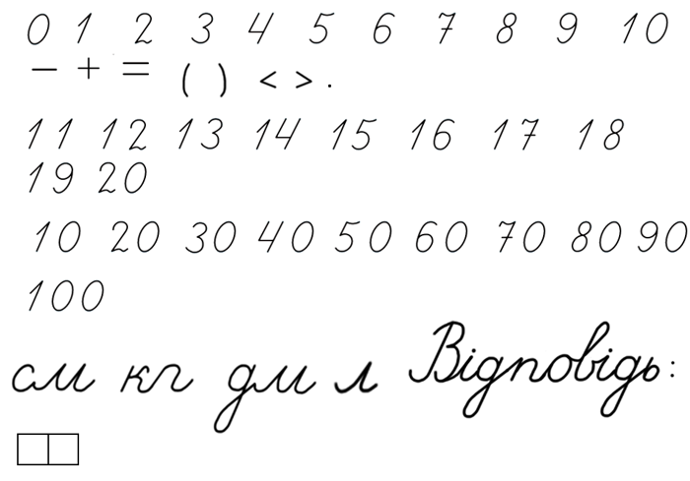 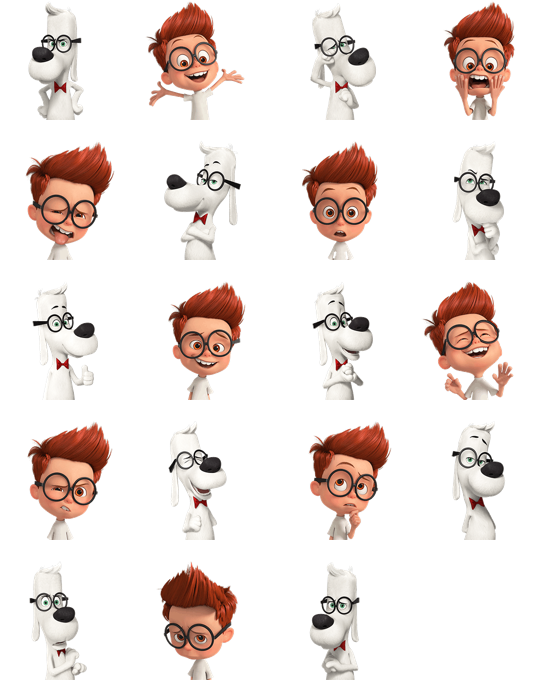 Відповідь: 15 грн коштує блокнот.
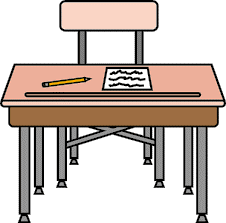 Підручник.
Сторінка
102
Назви скарбничку, у якій найбільше грошей
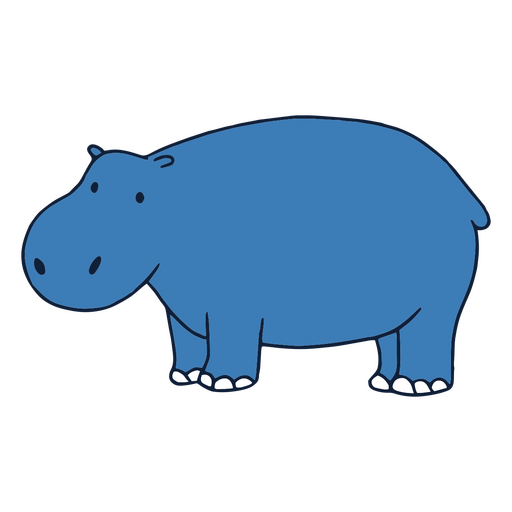 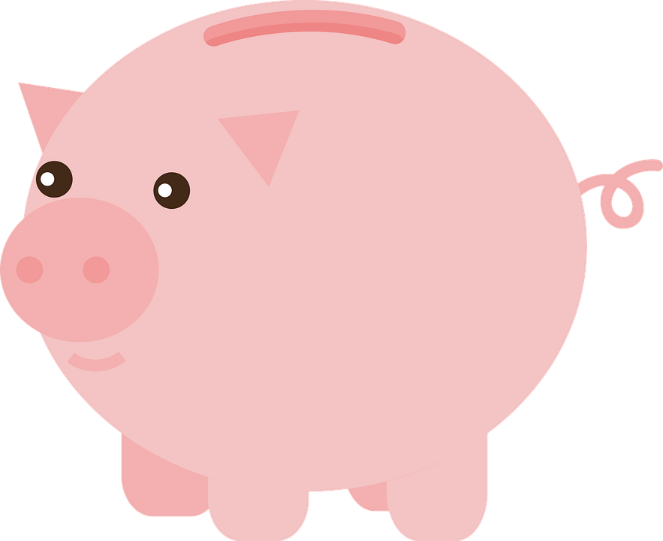 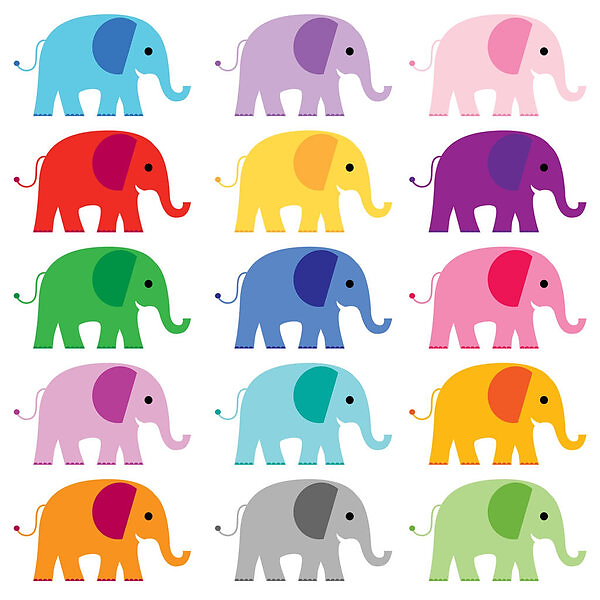 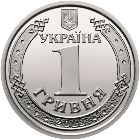 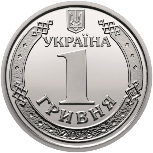 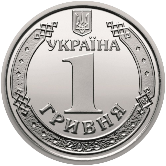 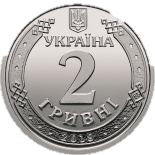 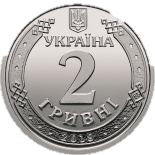 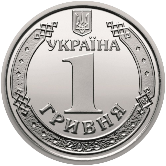 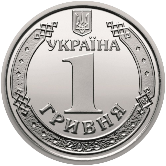 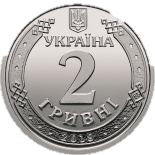 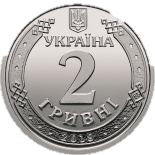 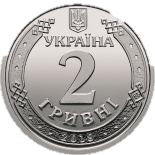 4 грн
5 грн
6 грн
Підручник.
Сторінка
102
Скільки гривень у кожному гаманці?
У якому гаманці найбільше грошей? У якому найменше?
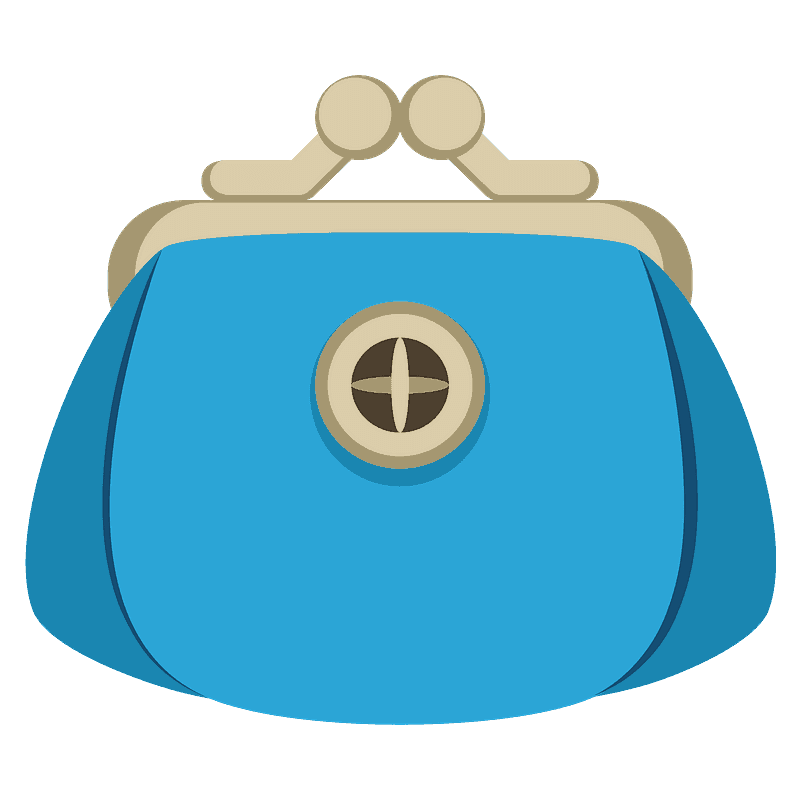 9
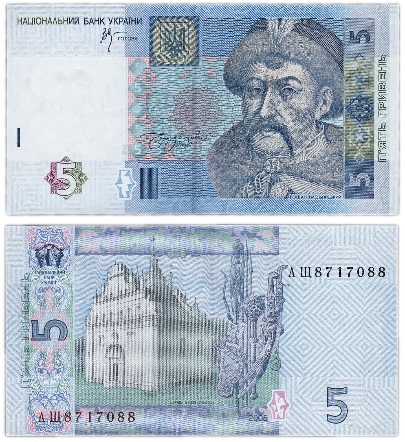 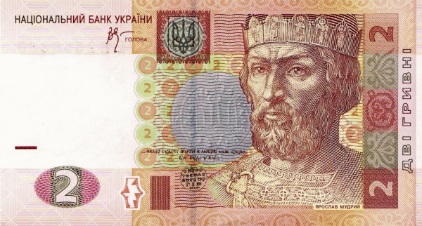 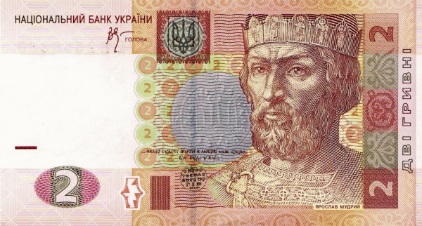 6
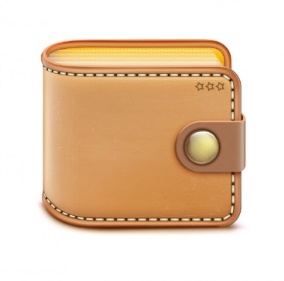 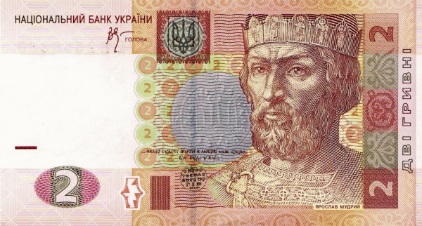 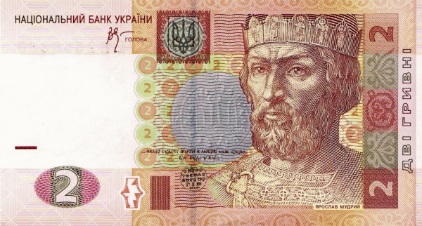 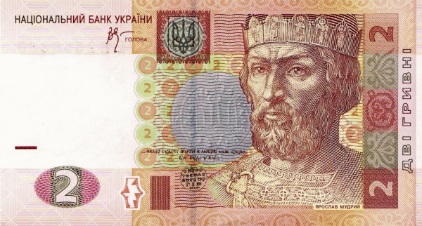 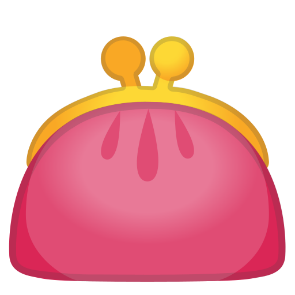 31
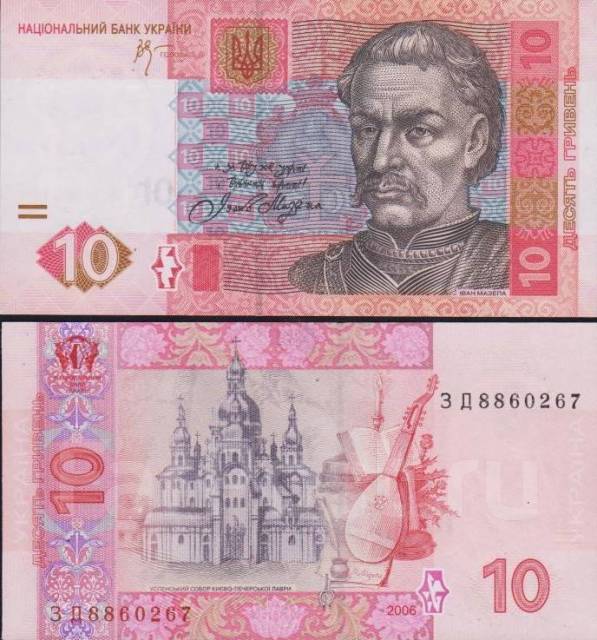 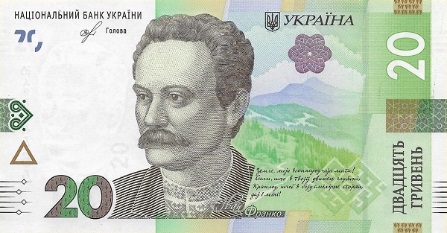 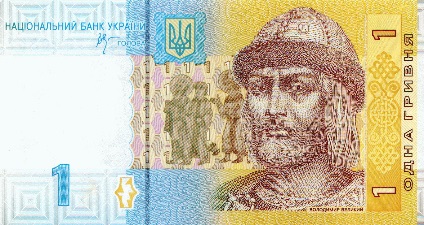 Розрахуйся за покупки
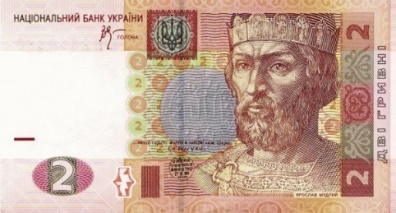 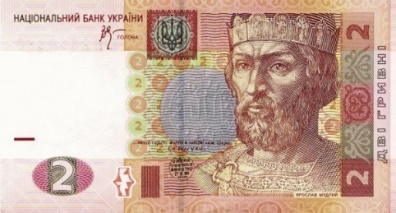 Ціна 
14 грн
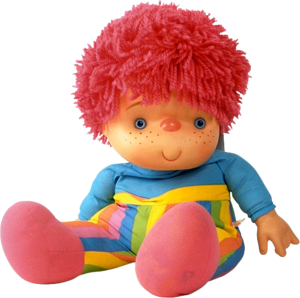 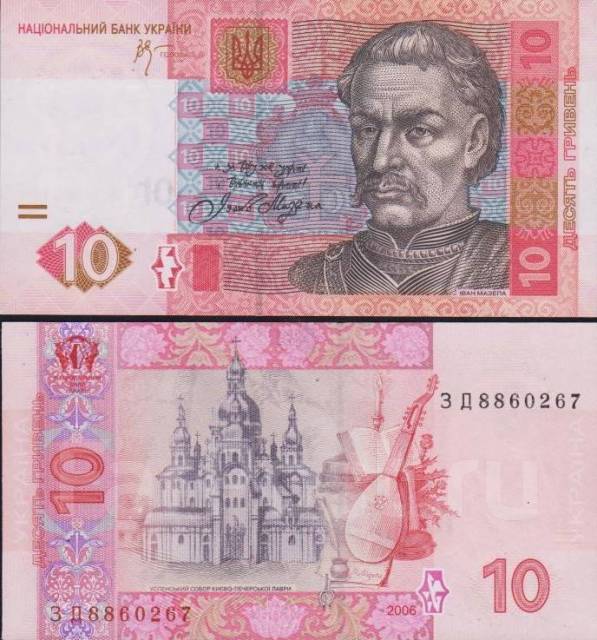 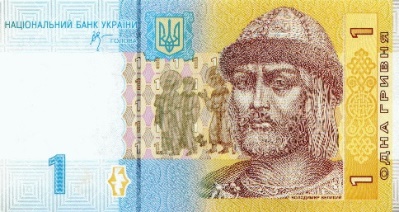 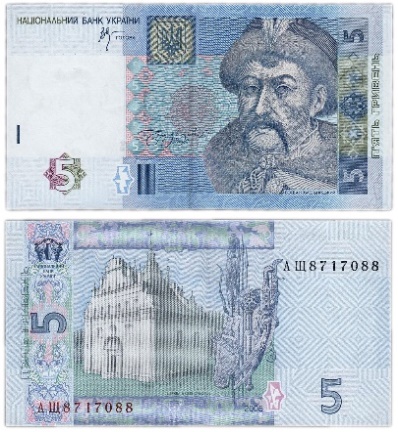 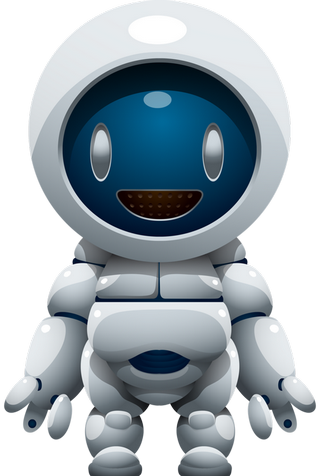 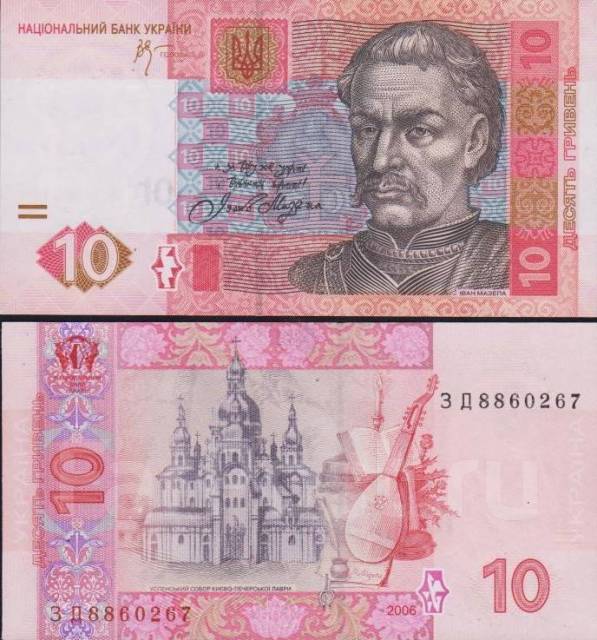 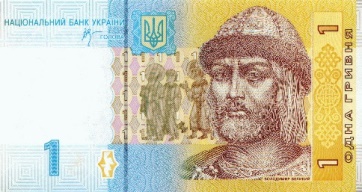 Ціна 
17 грн
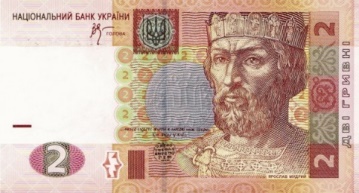 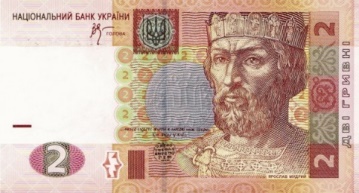 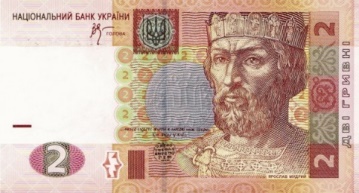 Розрахуйся за покупки
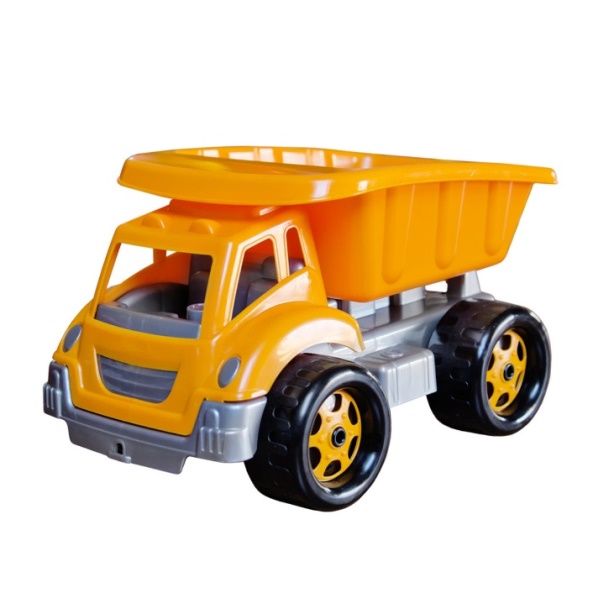 Ціна 
16 грн
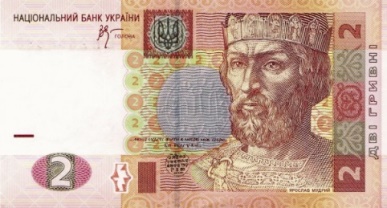 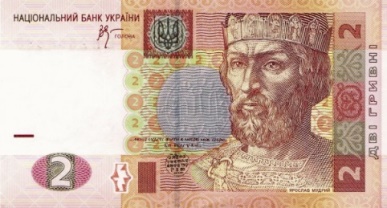 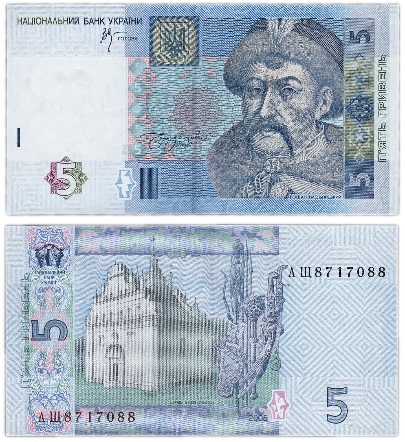 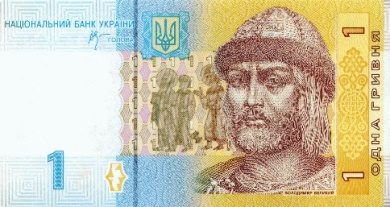 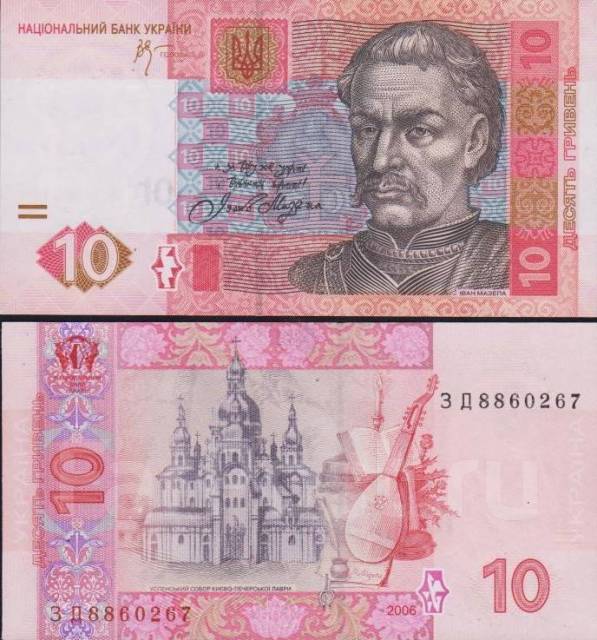 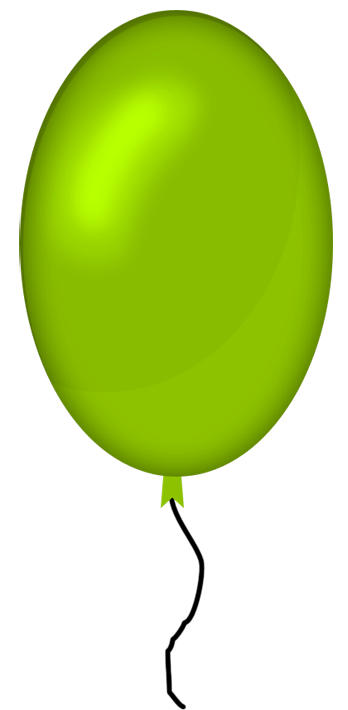 Ціна 
70 к.
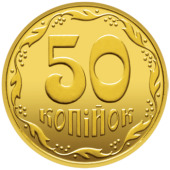 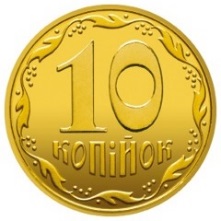 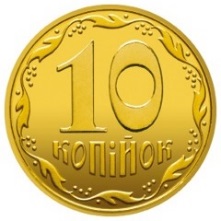 <
Робота в зошиті
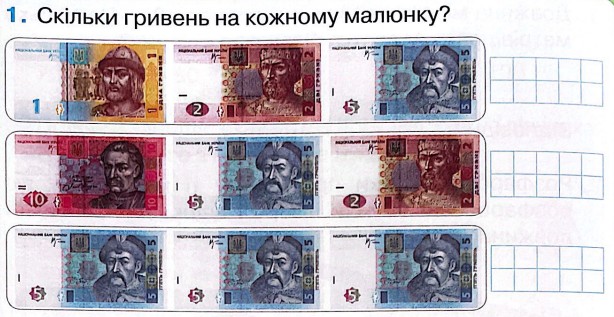 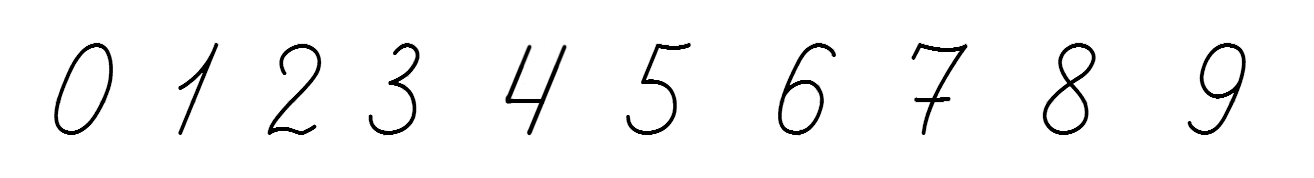 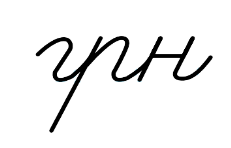 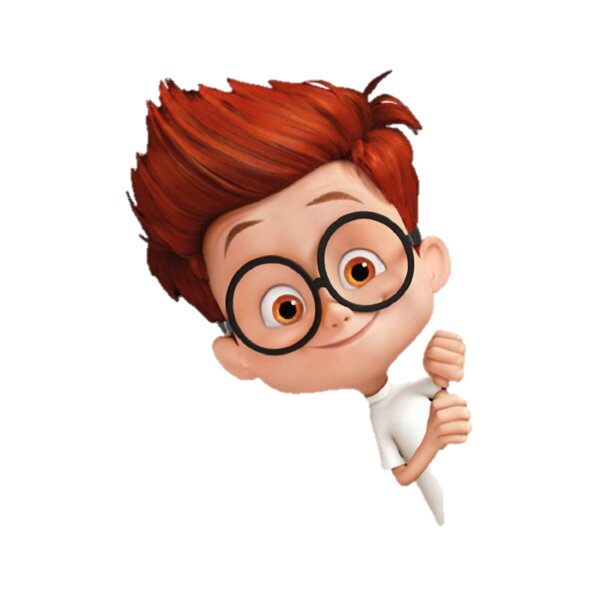 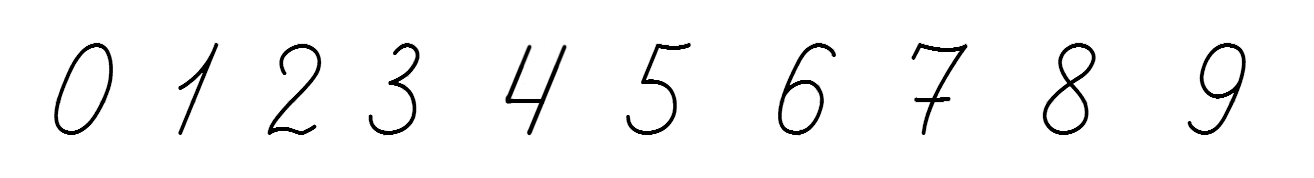 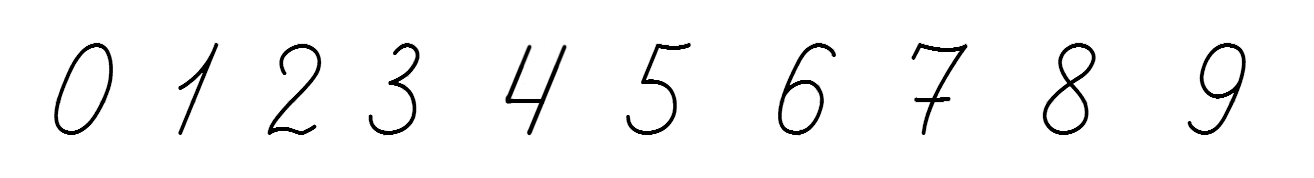 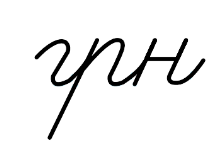 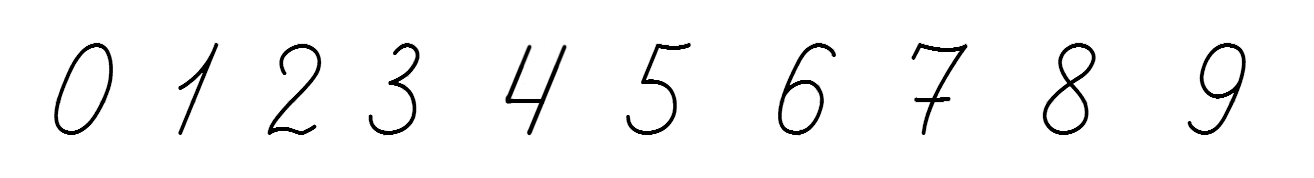 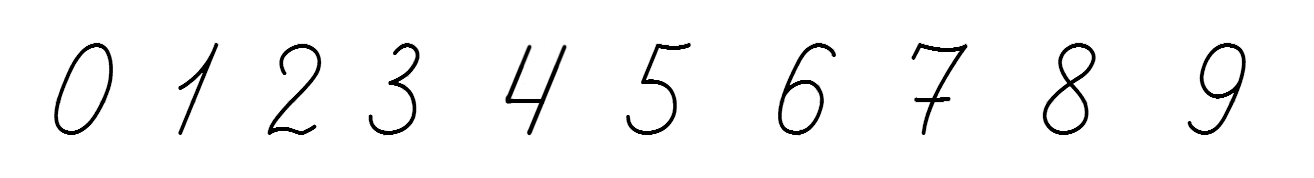 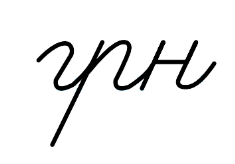 Сторінка
31
<
Робота в зошиті
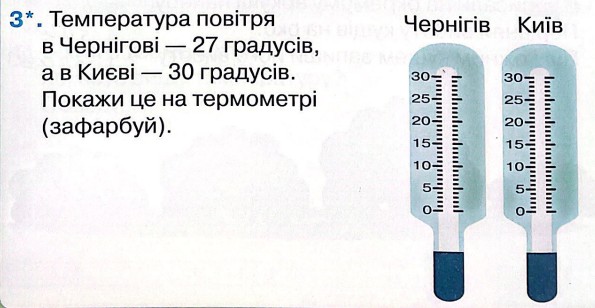 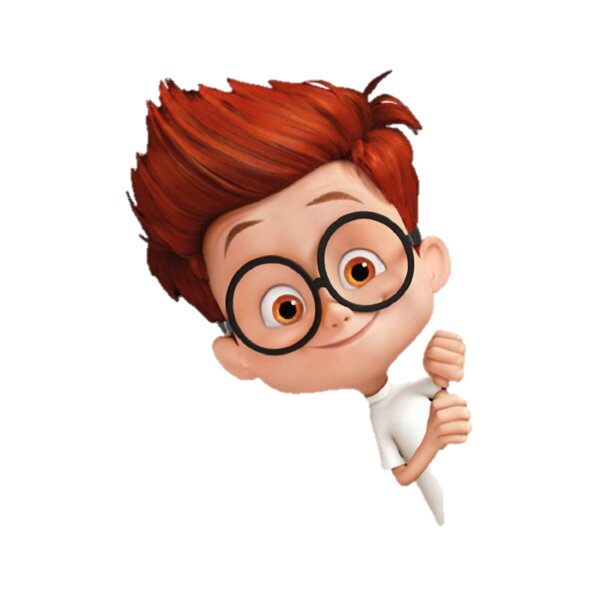 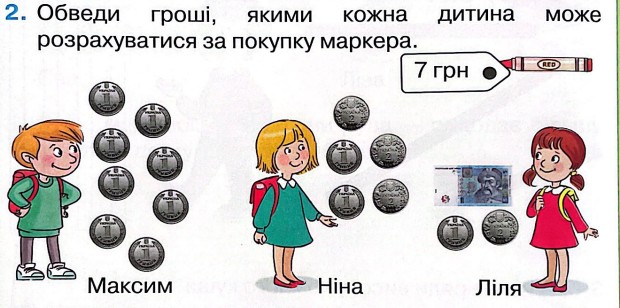 Сторінка
31
Online завдання
Відскануй QR-код або натисни жовтий круг!
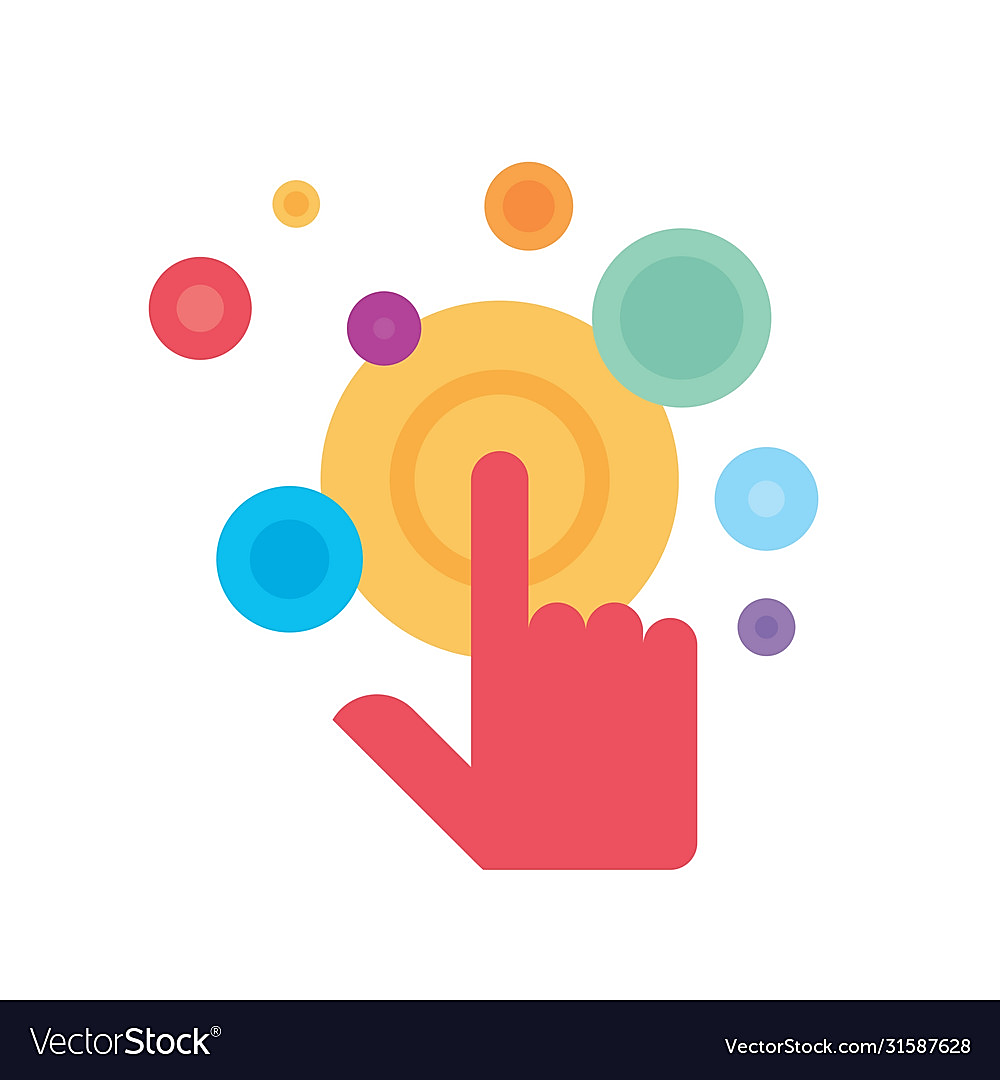 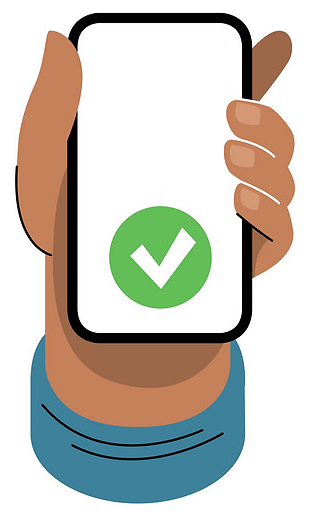 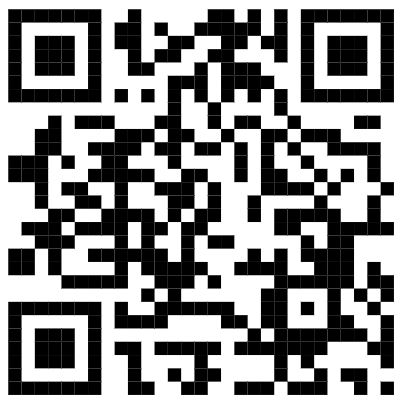 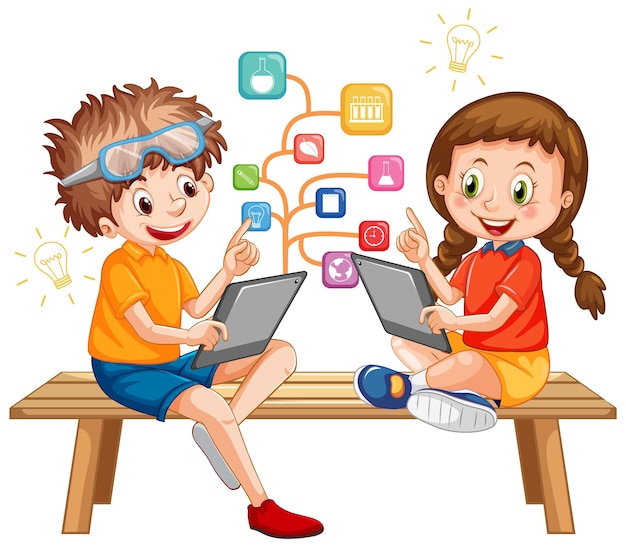 Online завдання
Відскануй QR-код або натисни жовтий круг!
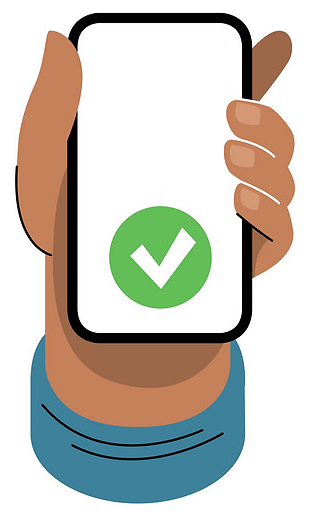 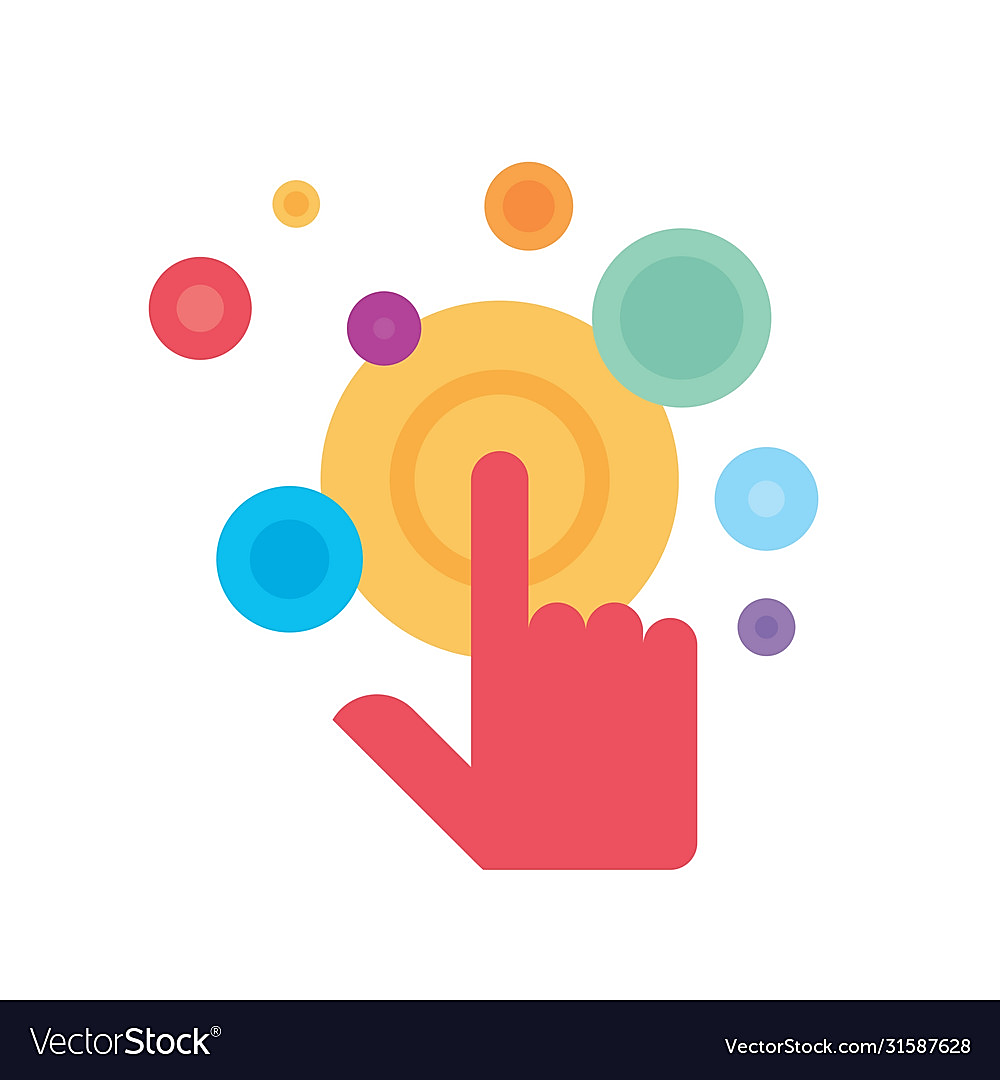 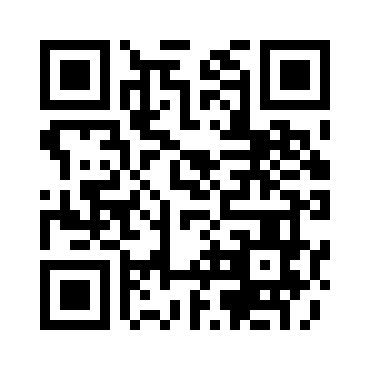 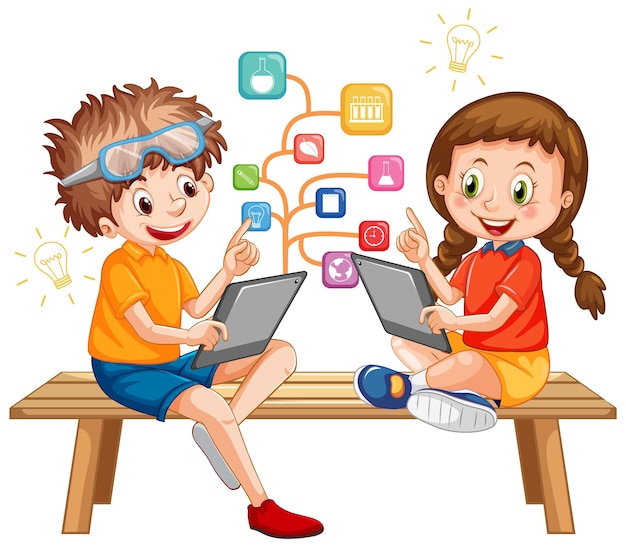 Рефлексія. Вправа «Печиво від совенят»
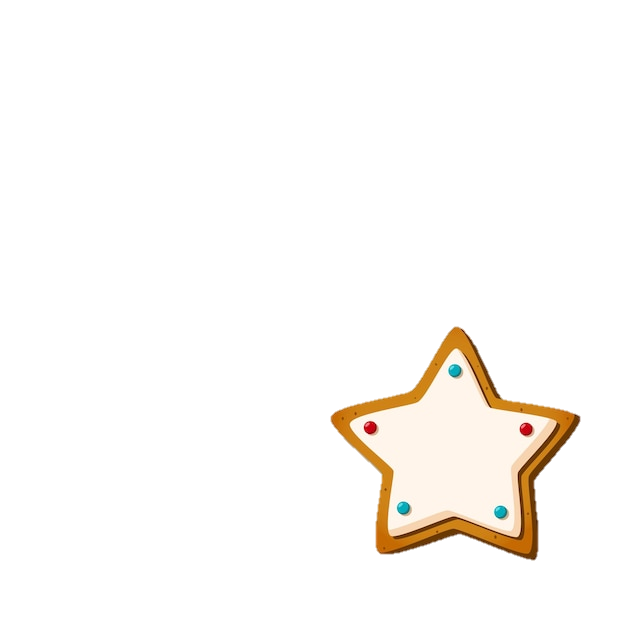 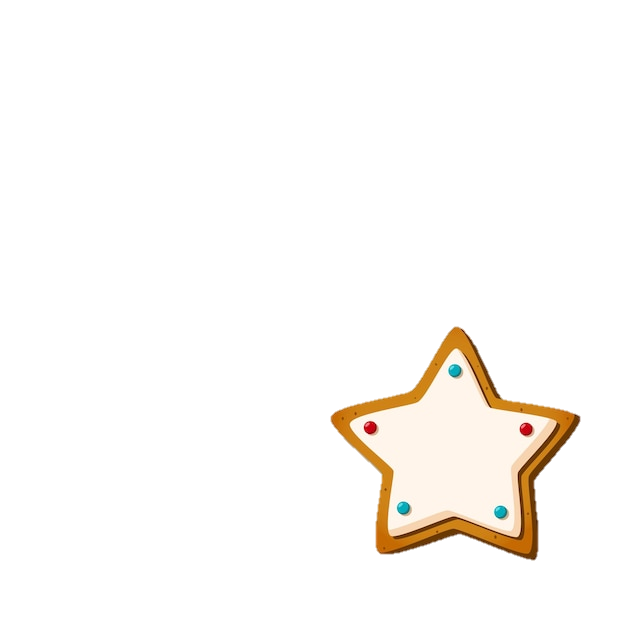 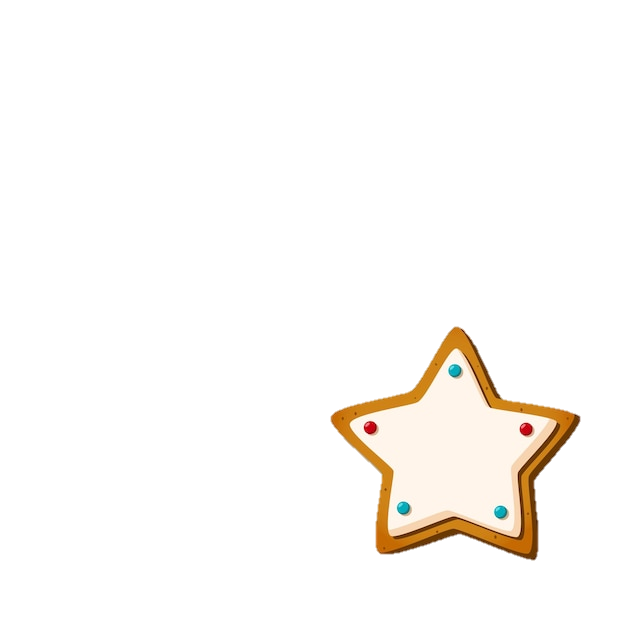 Я хотів би дізнатися про…
Вдома я розкажу про…
Найкраще 
мені вдалося…
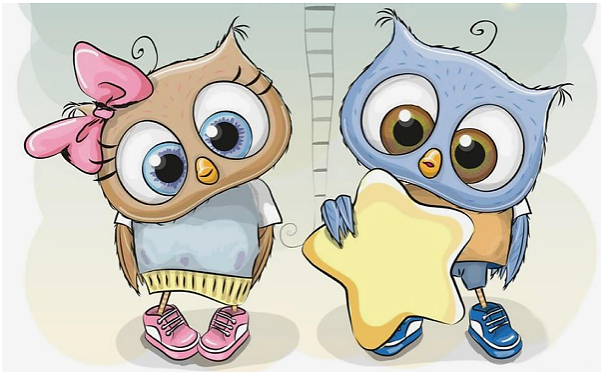 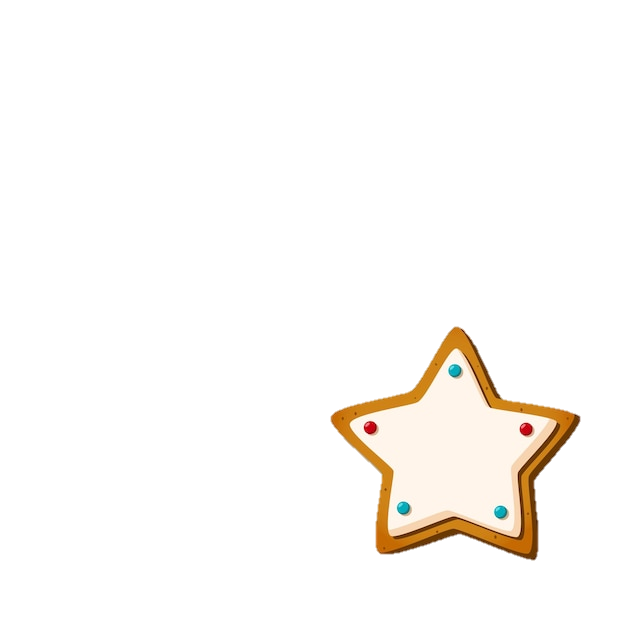 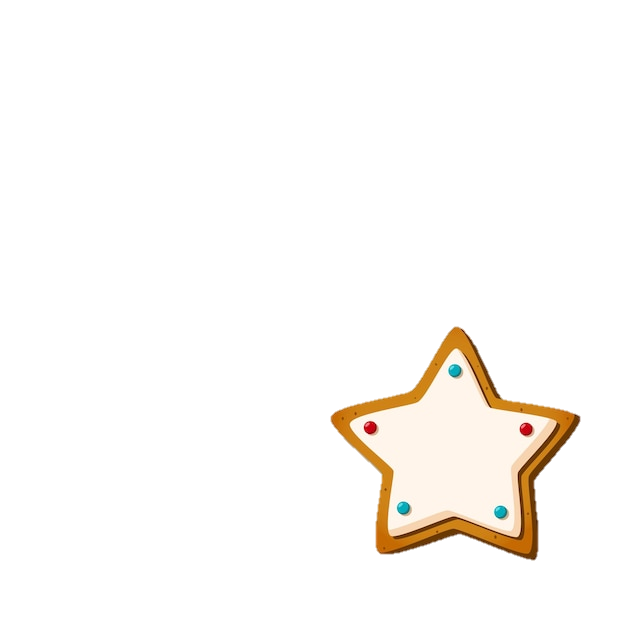 Сьогодні 
на уроці 
я навчився/
навчилася…
Урок 
завершую з настроєм…